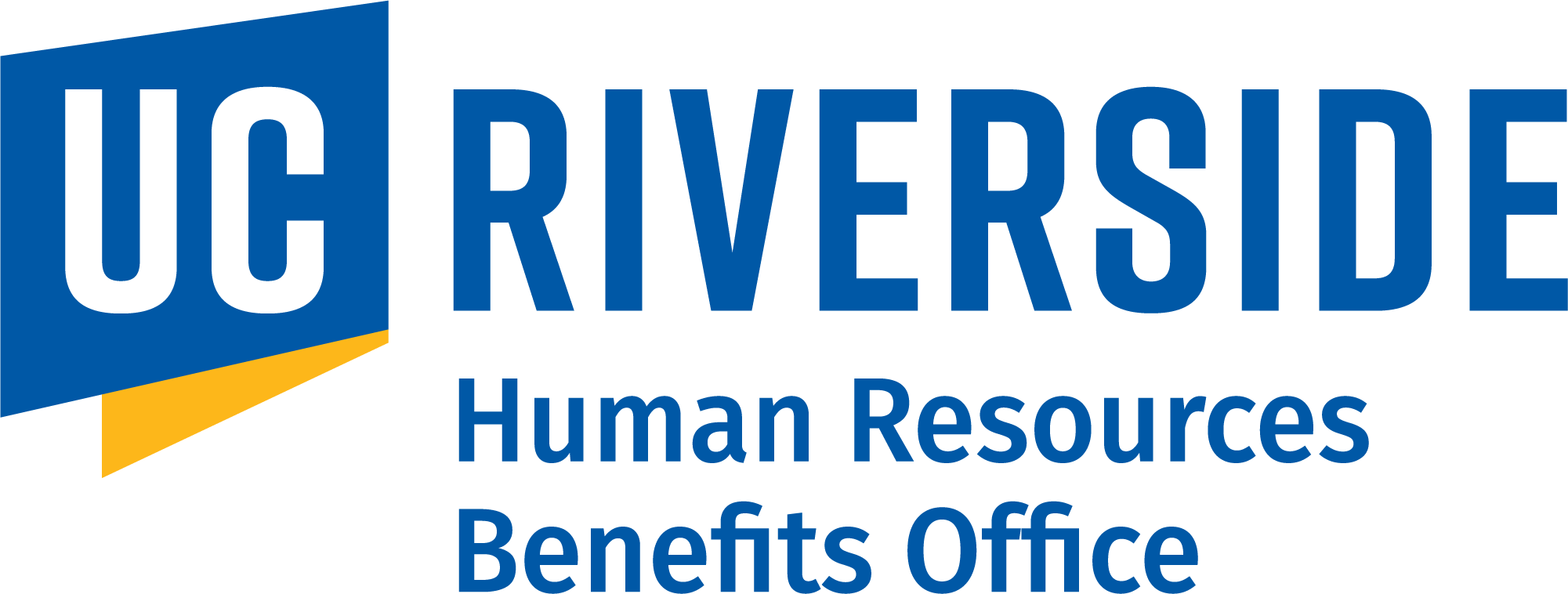 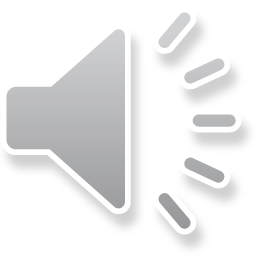 Medical Plans
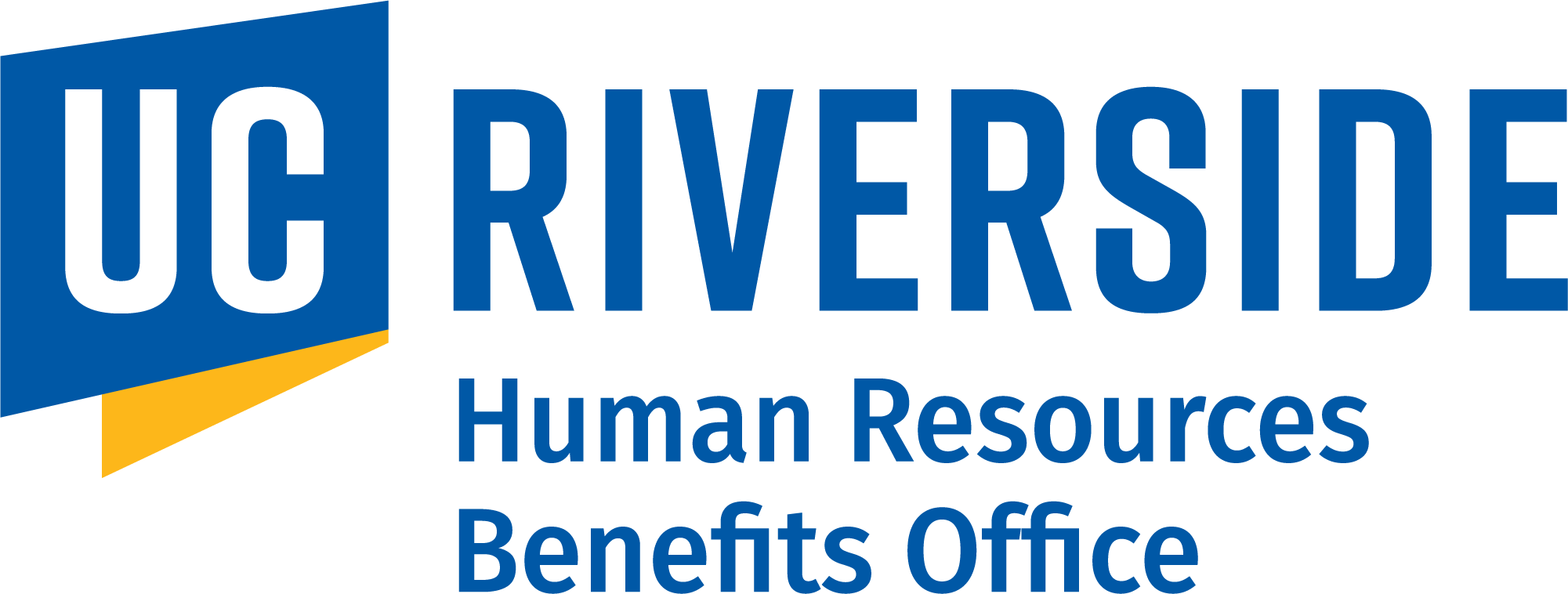 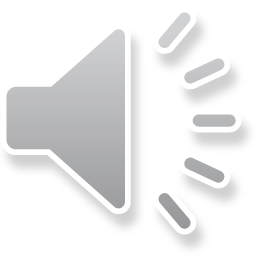 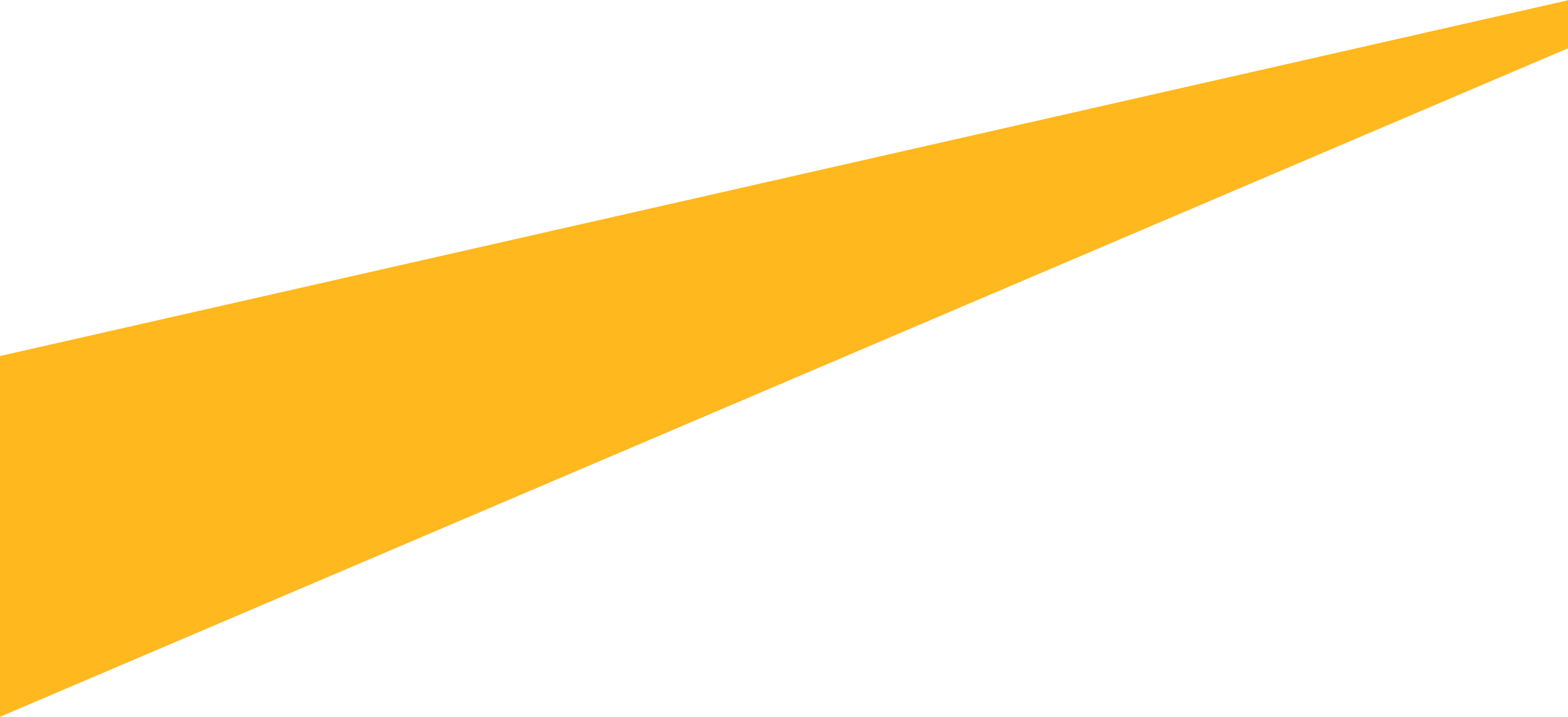 Medical Plan Costs are Rising
As a result of several factors including Post-Pandemic plan usage, pharmacy and increased specialty drugs usage, and a reduction in industry workforce, the costs of medical coverage will increase considerably for 2024.  More information to review about this change can be found in an article posted on UCnet at the link below.

Medical costs are rising: Choose the benefits that are right for you Oct. 26 – Nov. 17, 2023.
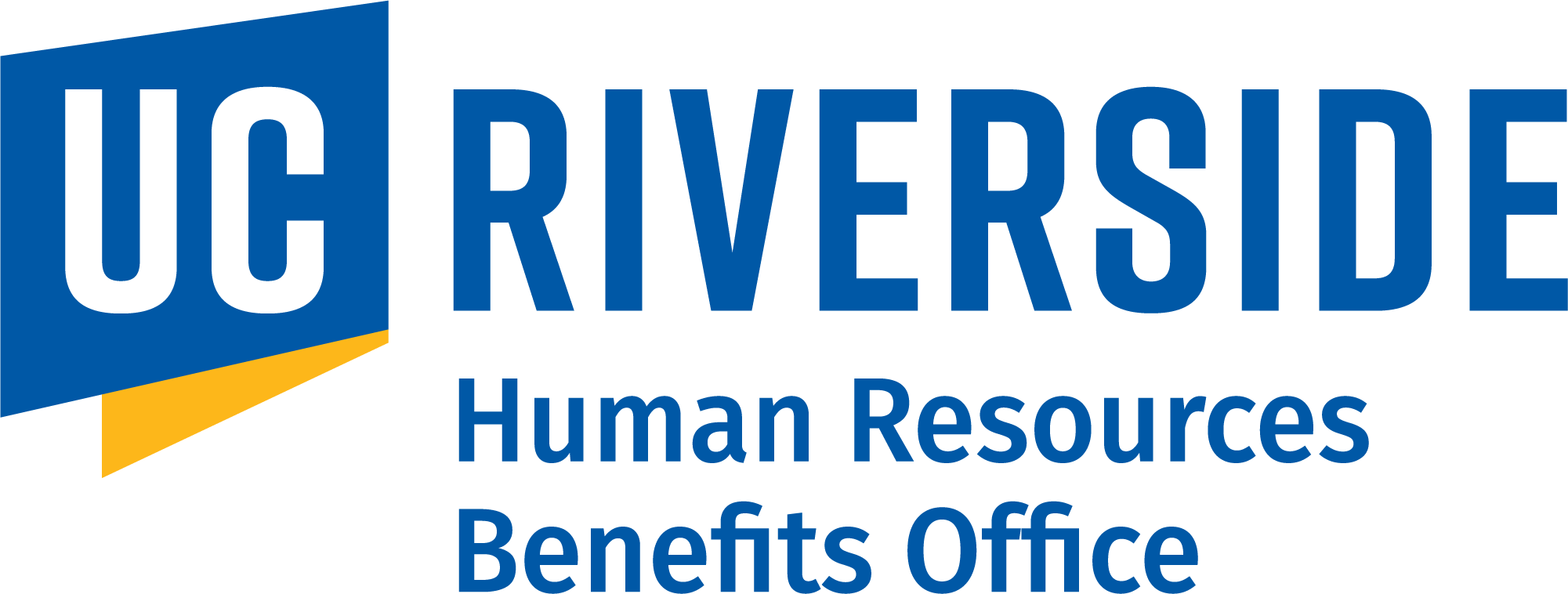 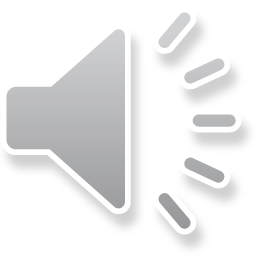 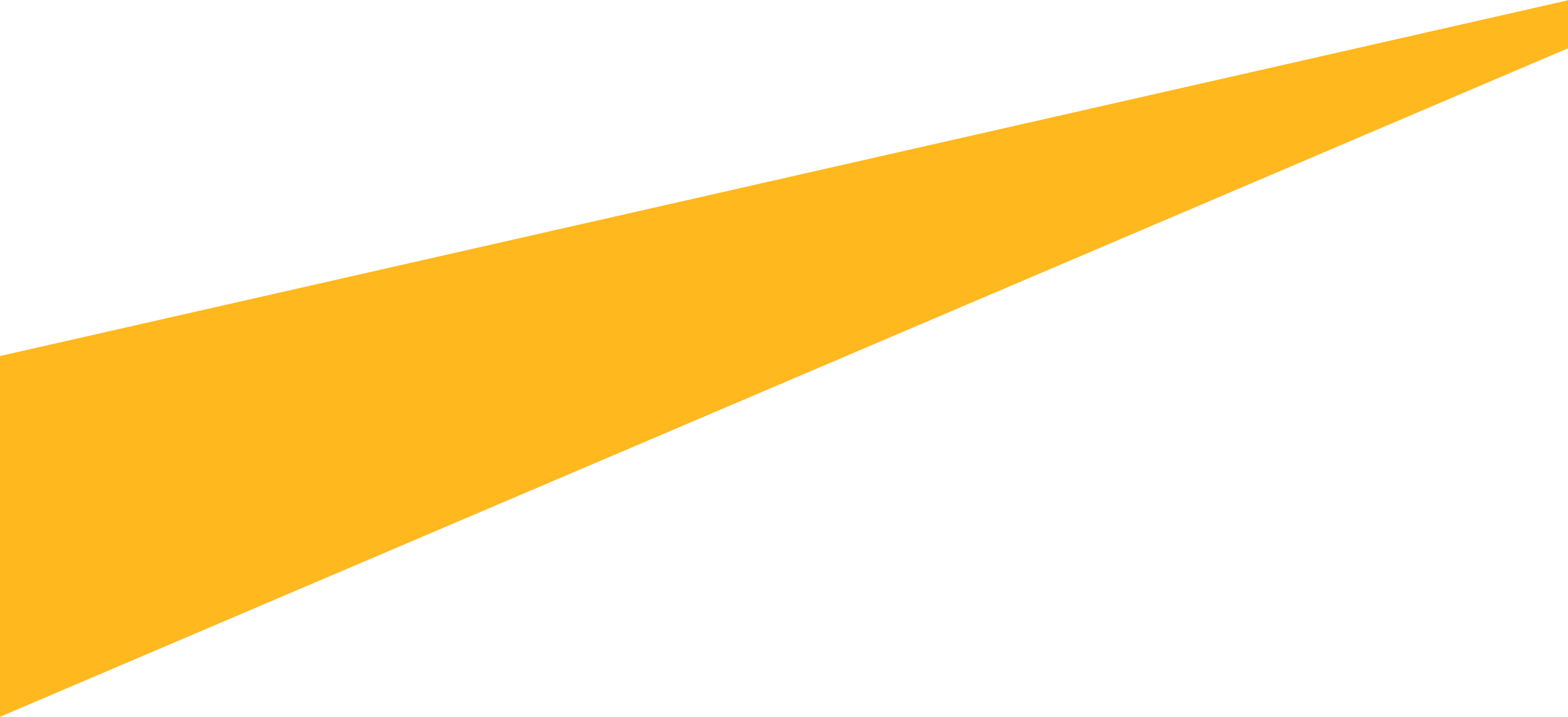 Medical Program 2024 Plan Offerings
PPO Plans 
UC Care 
UC Health Savings Plan with Health Saving Account (HSA) 
CORE 

HMO Plans
UC Blue & Gold HMO
Kaiser Permanente HMO*
*Optum provides behavioral health benefits as an overlay for Kaiser members
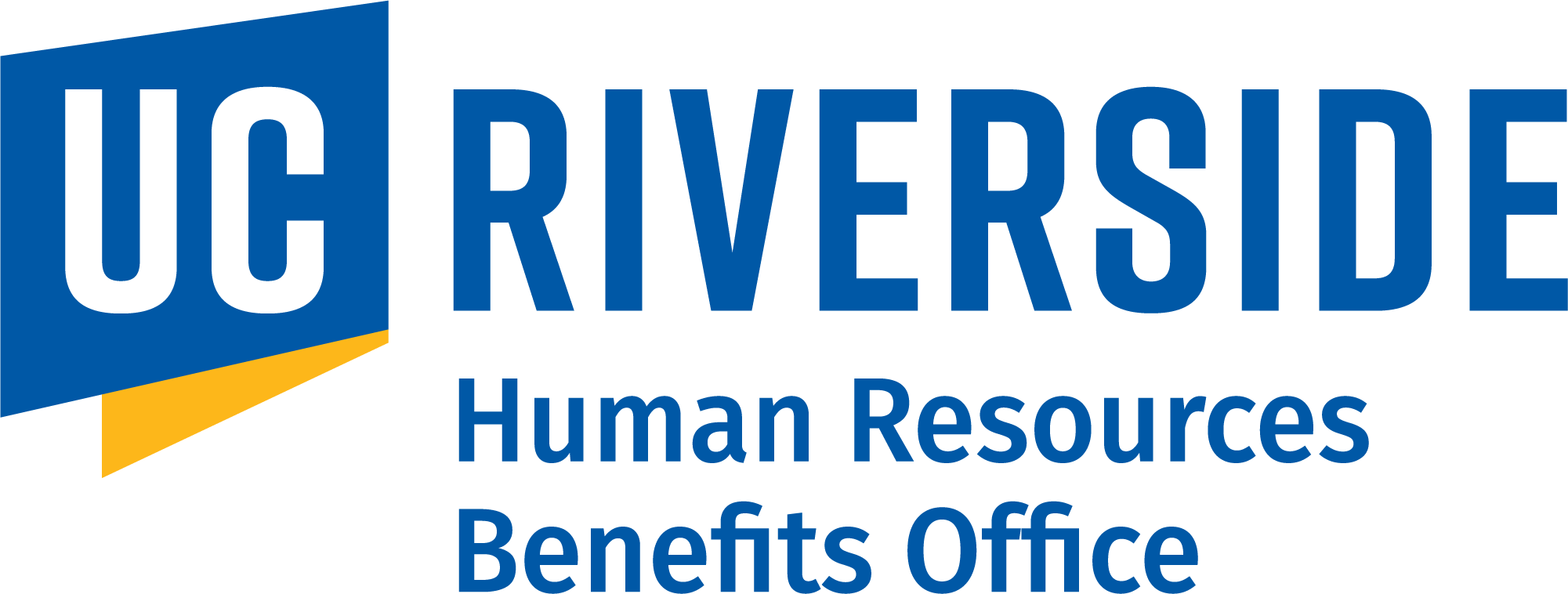 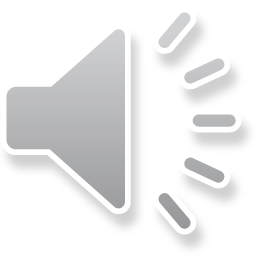 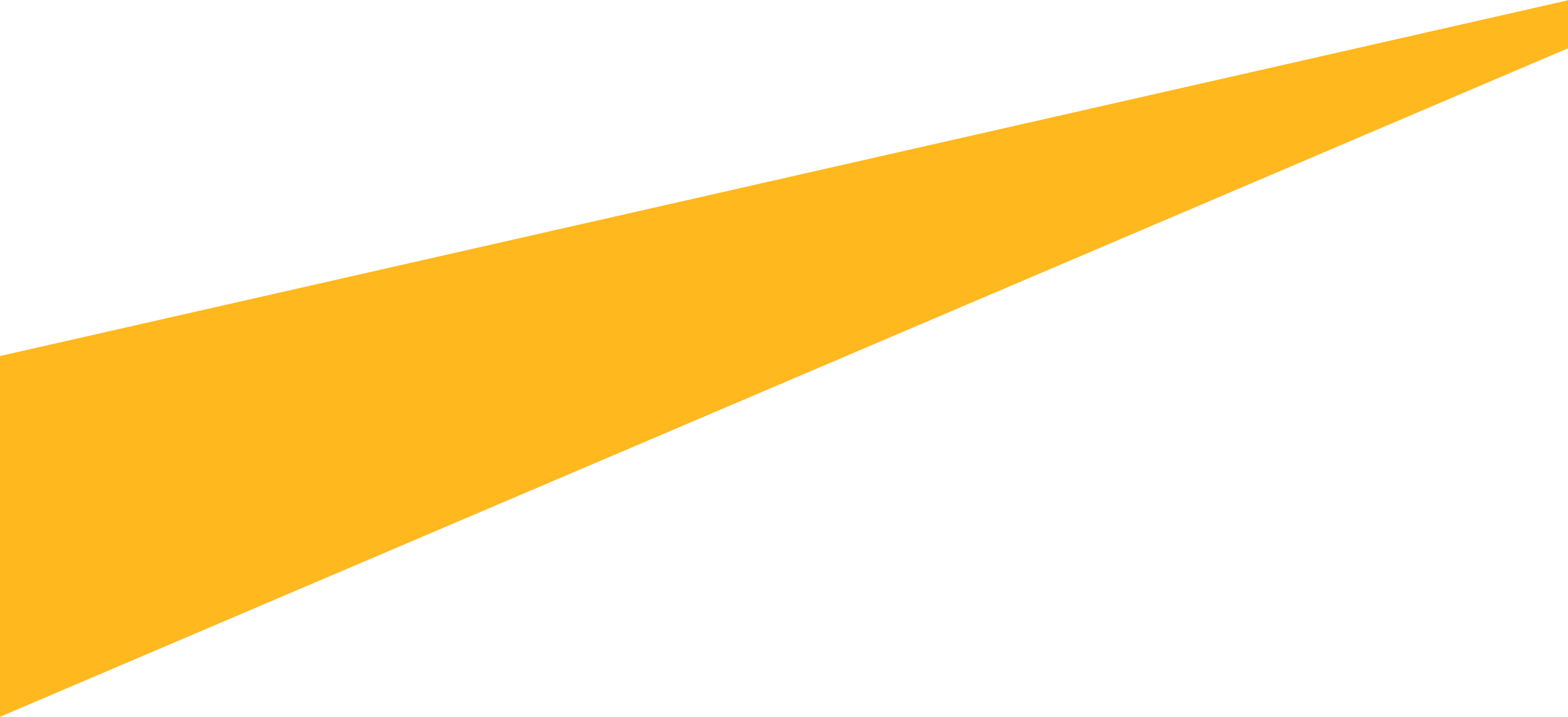 UC Health Savings Plan
HSA contribution limits
$4,150 for self-only coverage  (up from $3,850) 
$8,300 for family coverage (up from $7,750)

Catch-up contribution for members 55 and over remains the same at $1,000 for the year

UC Contribution for the year also remains the same (up to $500 for single or $1,000 for family coverage)  

HealthEquity remains the custodian for UC HSAs
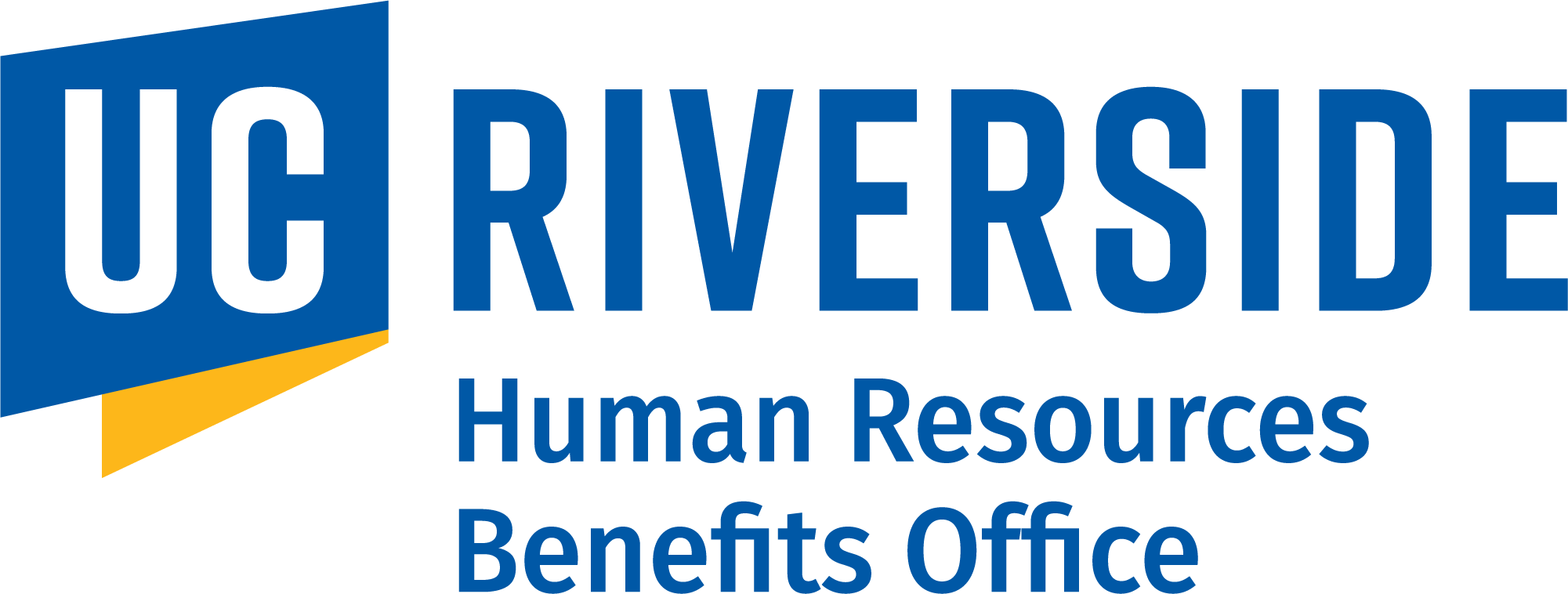 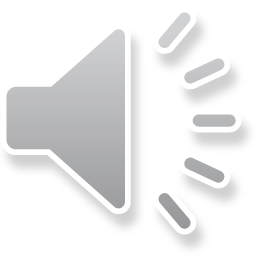 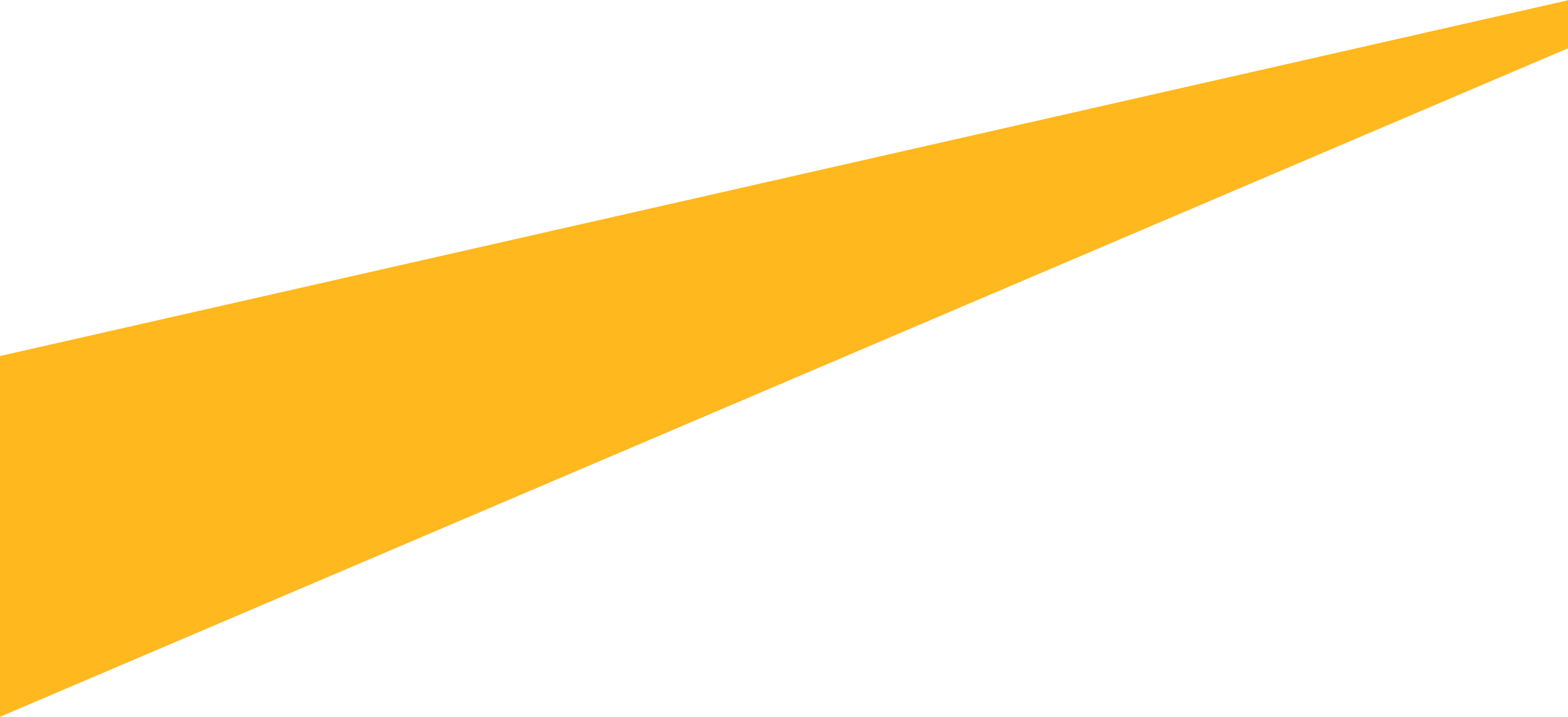 Health Savings Account (HSA)
In-network deductible
$1,600 for self-only coverage ($100 increase from 2023)
$3,200 for family coverage ($200 increase from 2023)

Out-of-Network deductible
$2,600 for self-only coverage ($50 increase from 2023)
$5,200 for family coverage ($100 increase from 2023)
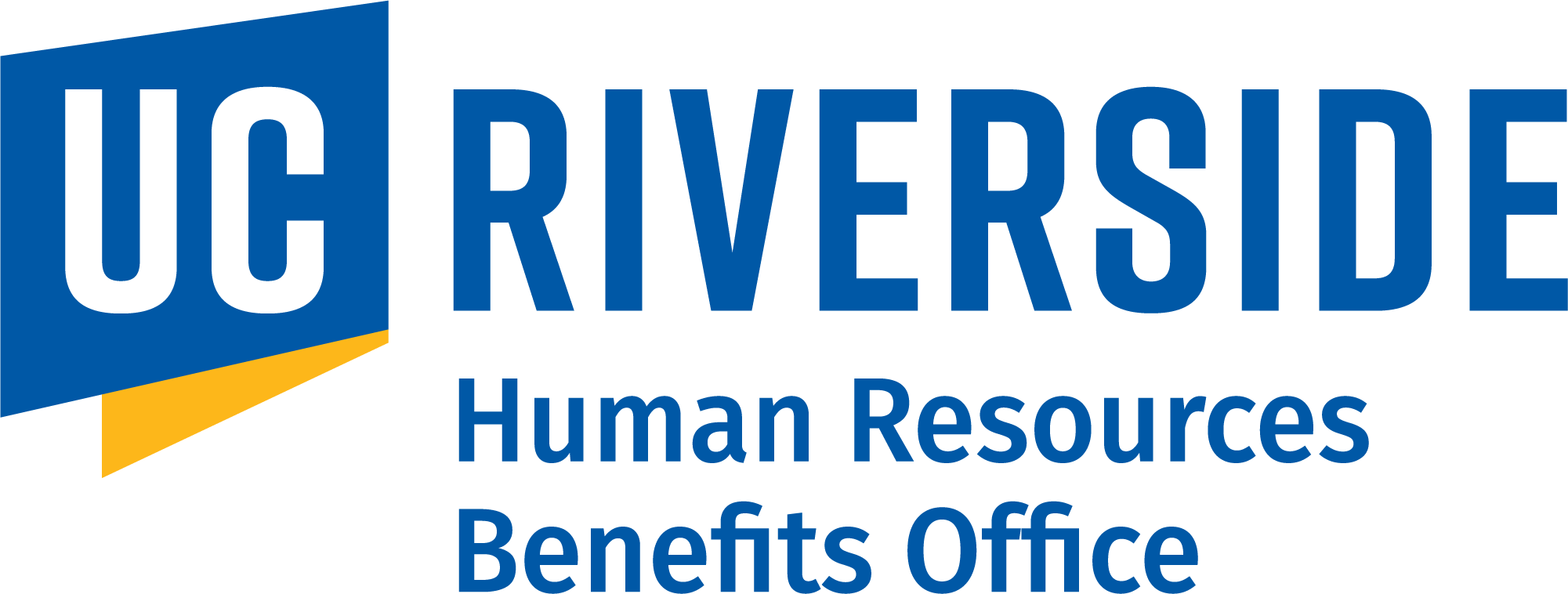 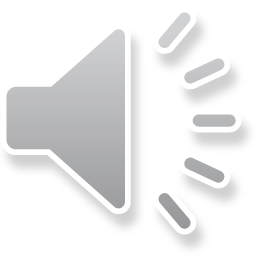 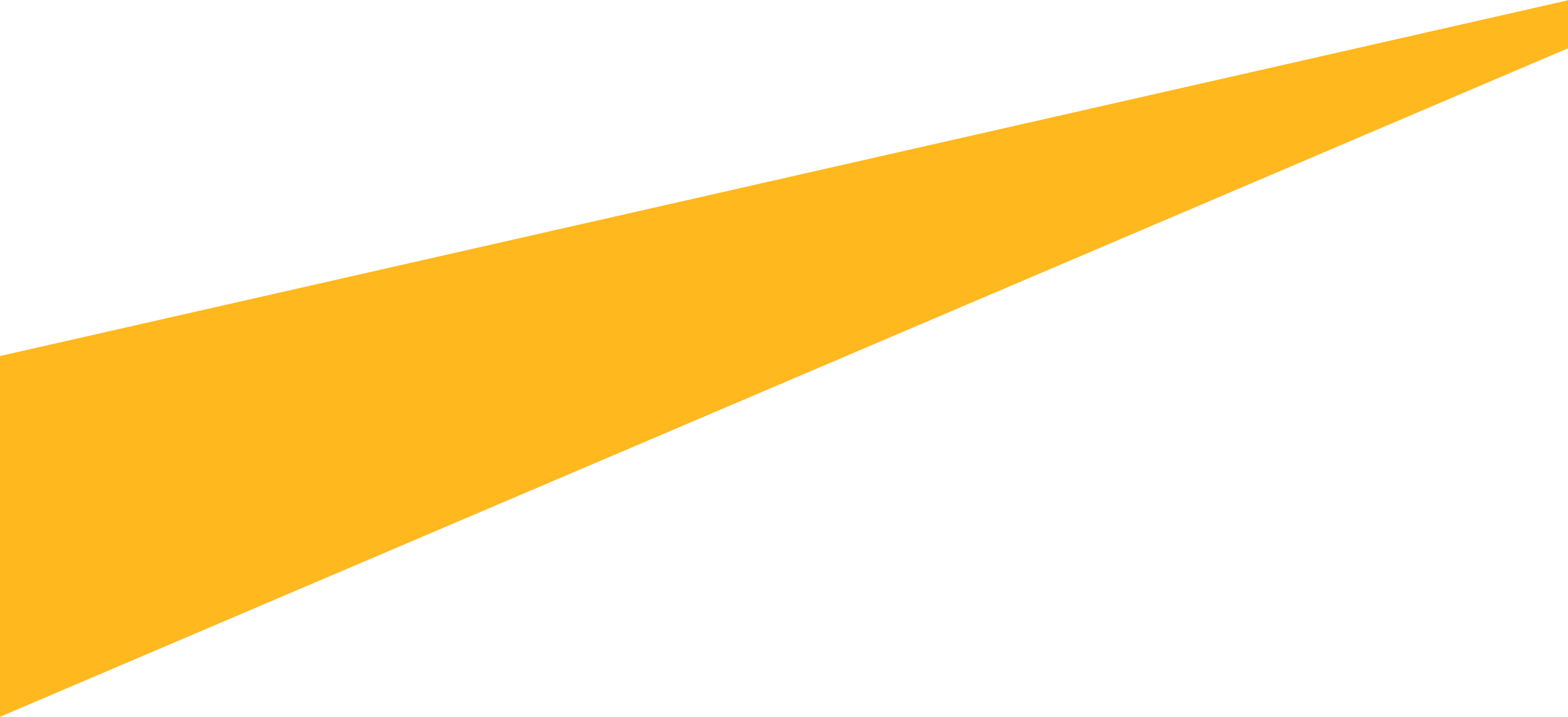 UC Care, CORE, UC HSP
Male/Female Condom
Remains at $0 member cost share 
No prescription required

In-Network: Male Sterilization/Vasectomy
$0 Member Cost Share
Deductible applies for UC HSP and CORE

OON Vasectomy member cost share remains the same
HSP at 40% after deductible 
UC Care at 50% after deductible
CORE at 20% after deductible
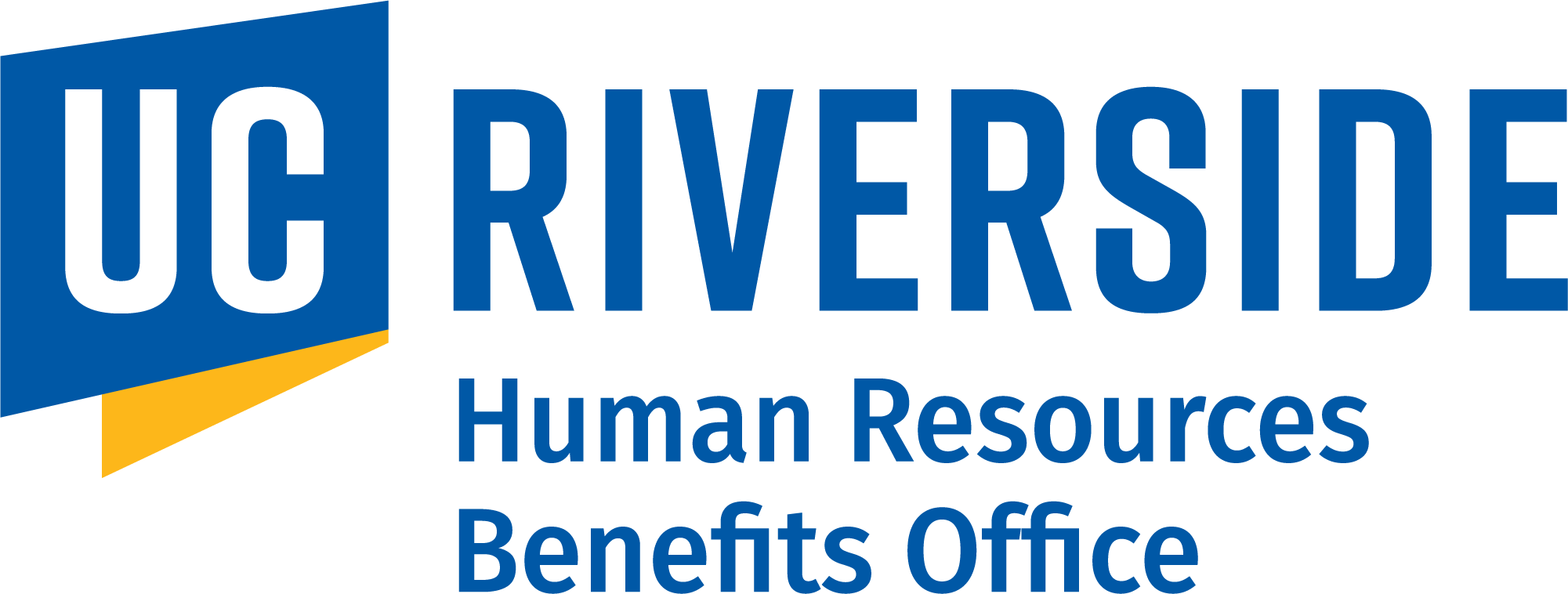 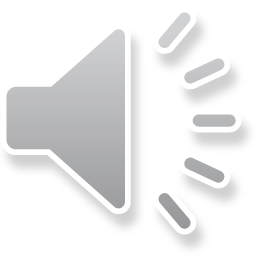 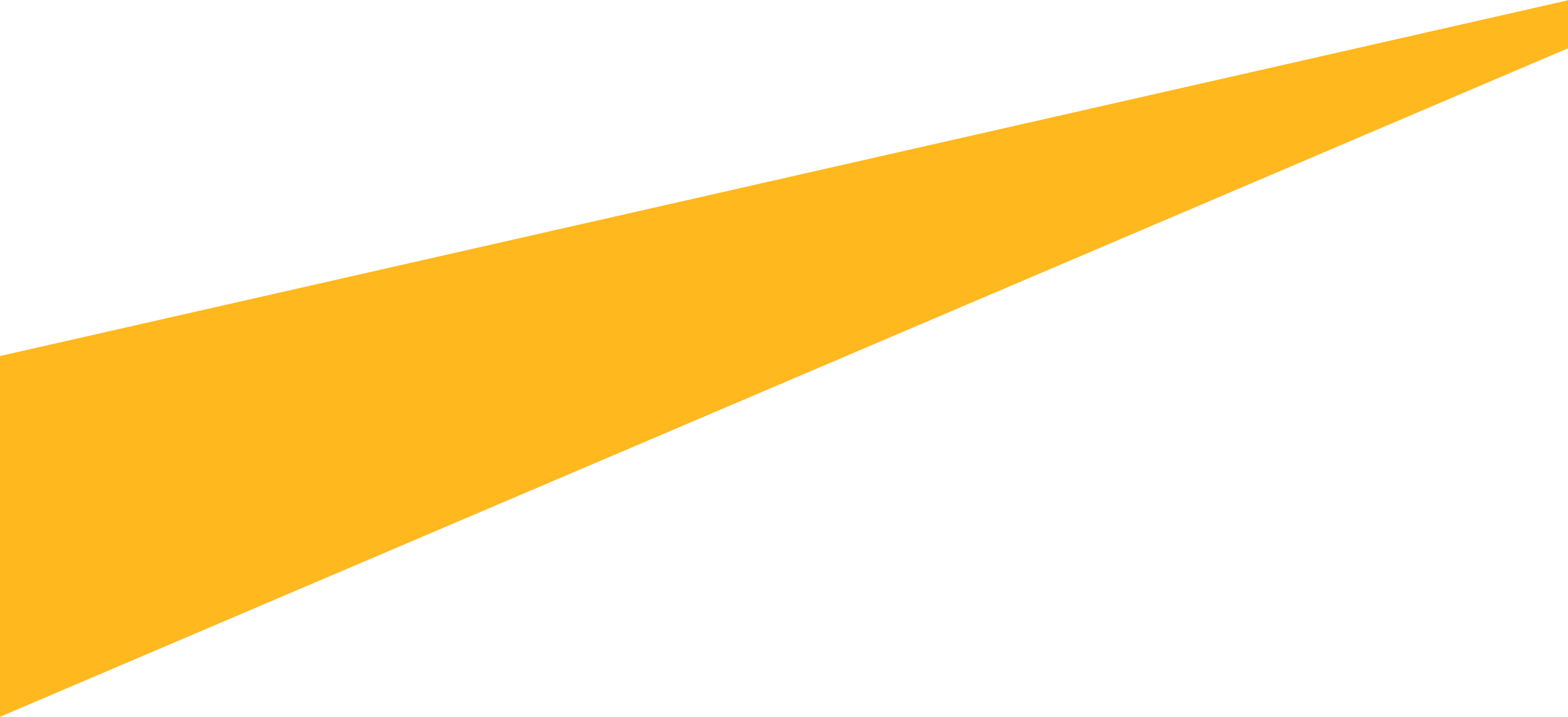 Medical HMO Plans
UC Blue & Gold HMO
Kaiser HMO
Optum Behavioral Health
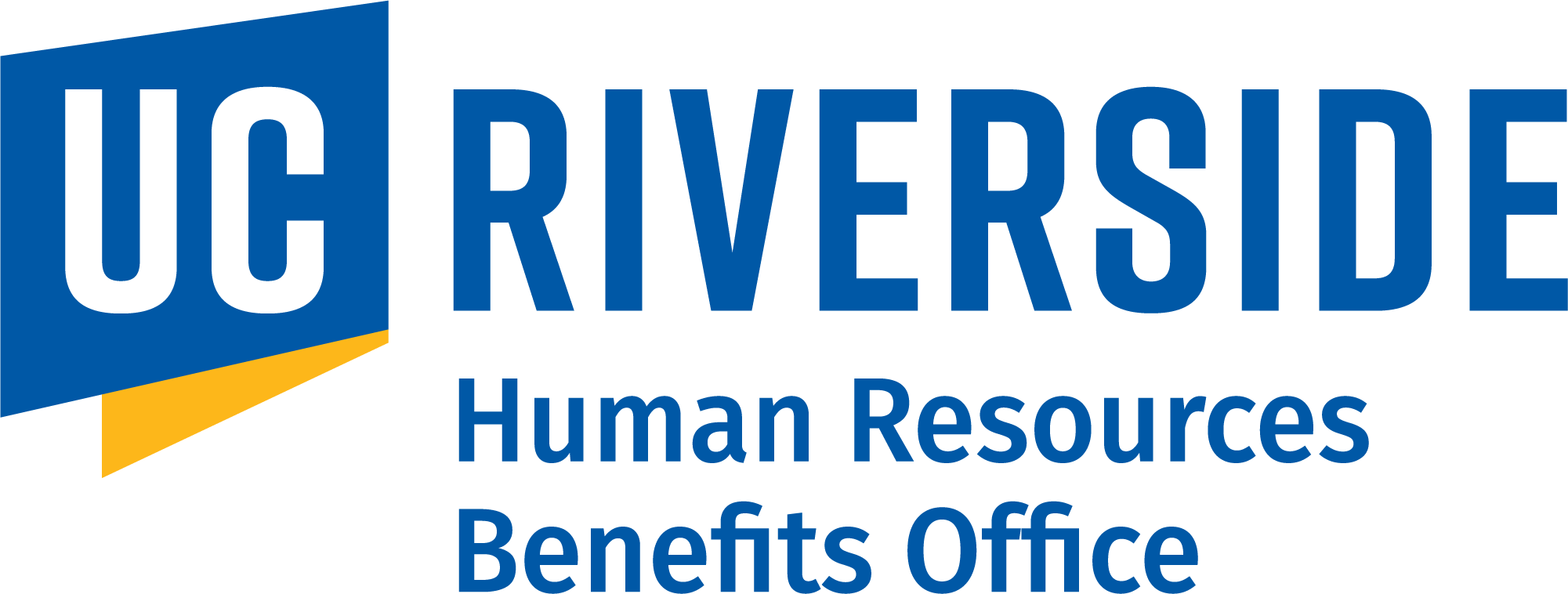 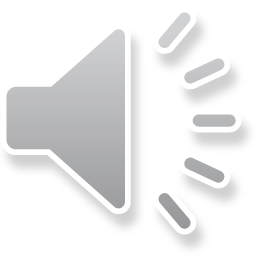 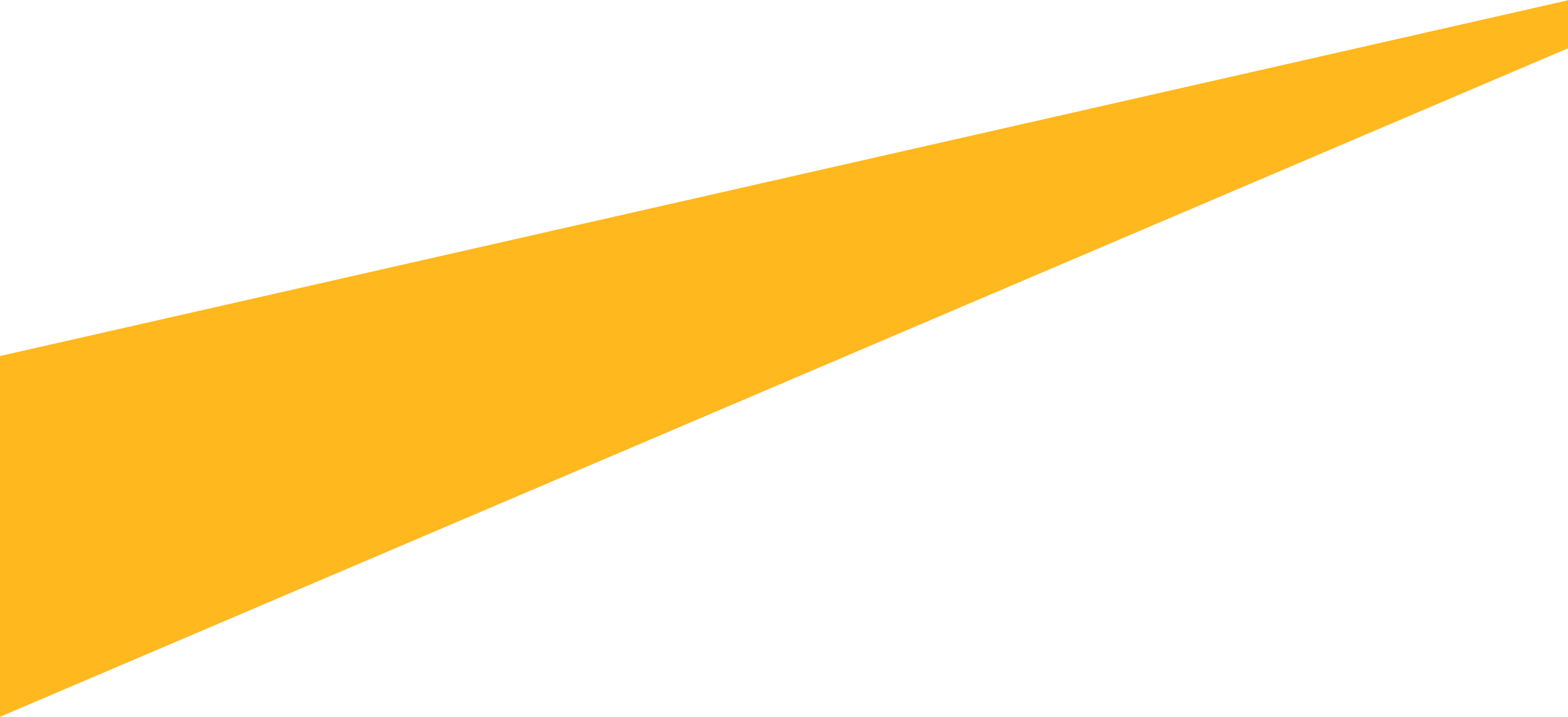 Kaiser Permanente HMO Plan Changes
FDA-approved OTC contraceptive drugs and devices will not require a prescription to be covered at $0 copay
Requires $0 cost for male sterilization
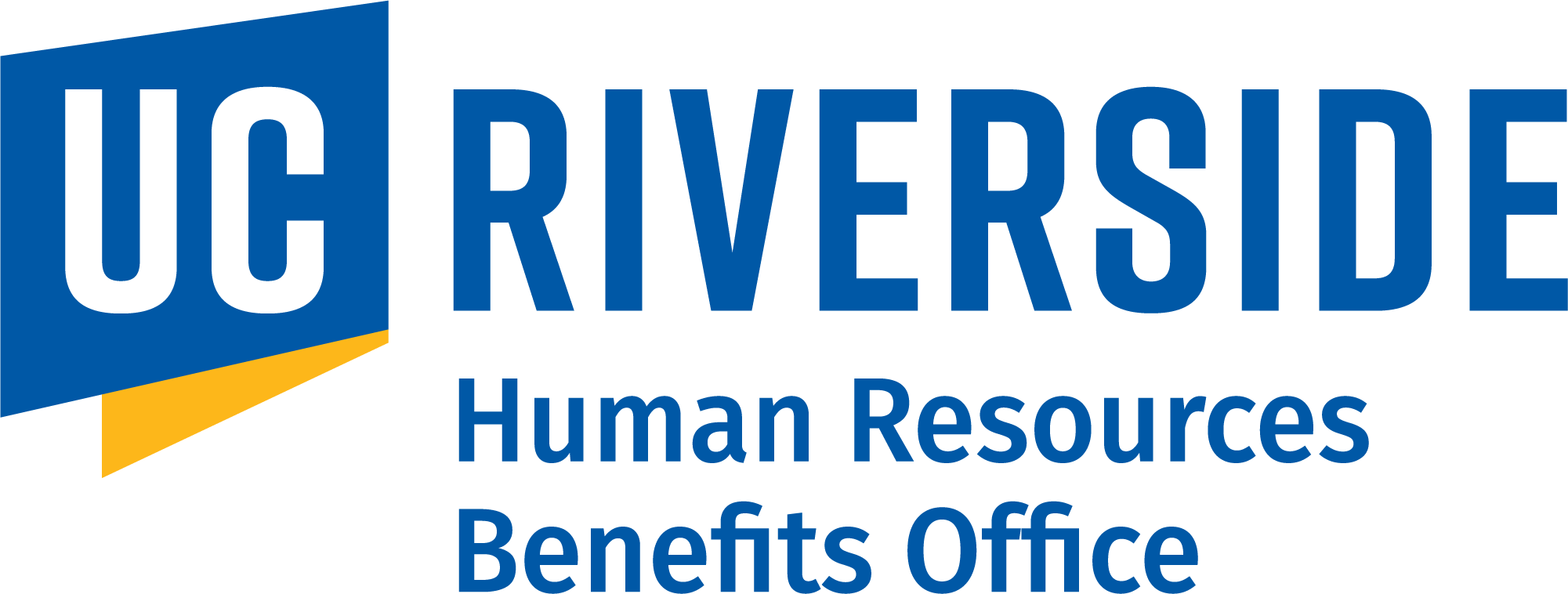 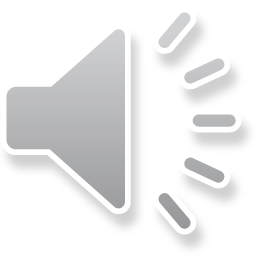 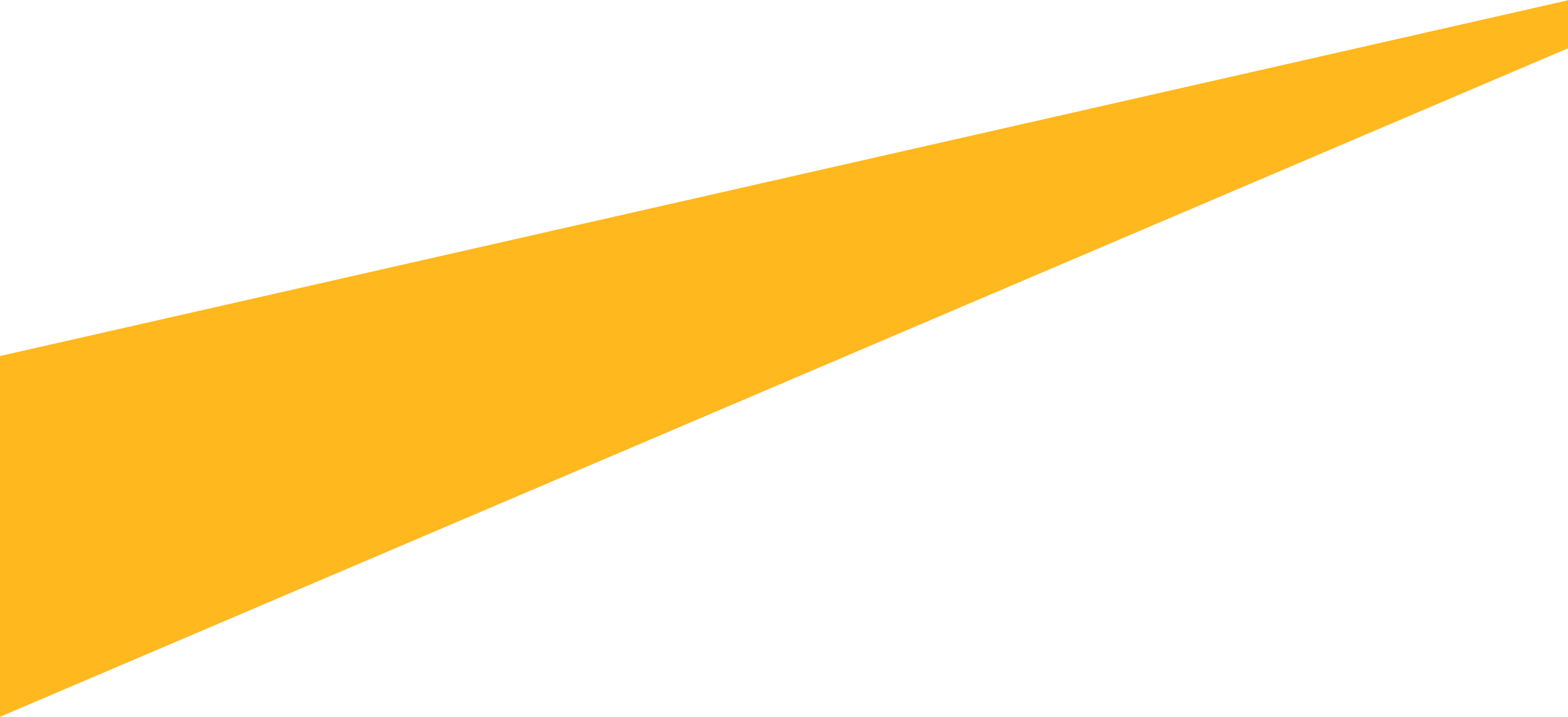 Optum Behavioral HealthPlan Design Changes
Mental Health Outpatient 
Intensive Applied Behavior Analysis (ABA) Program for Autism Spectrum Disorder
$20 to $0 copay
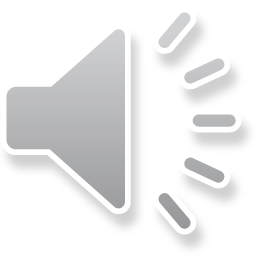 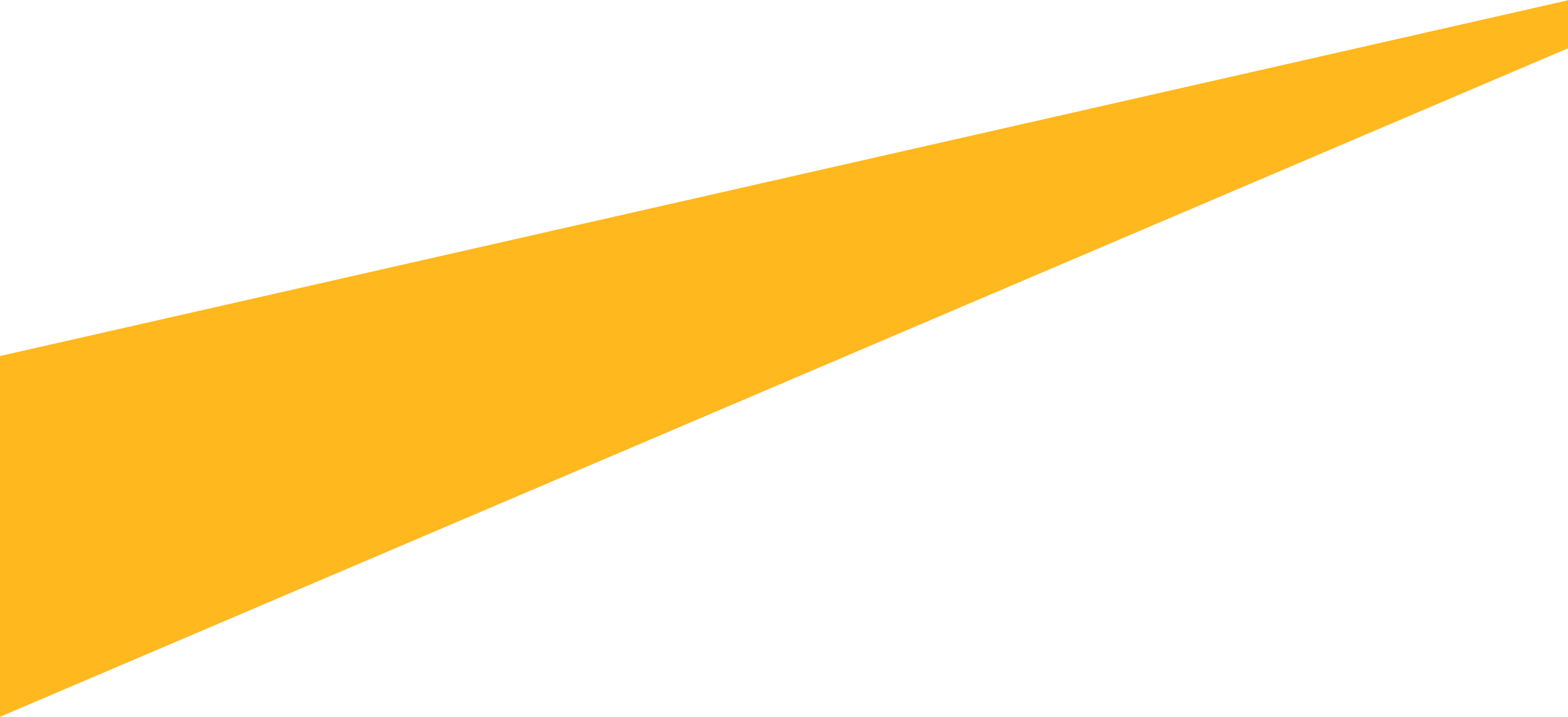 UC Blue & Gold HMO
Plan Changes
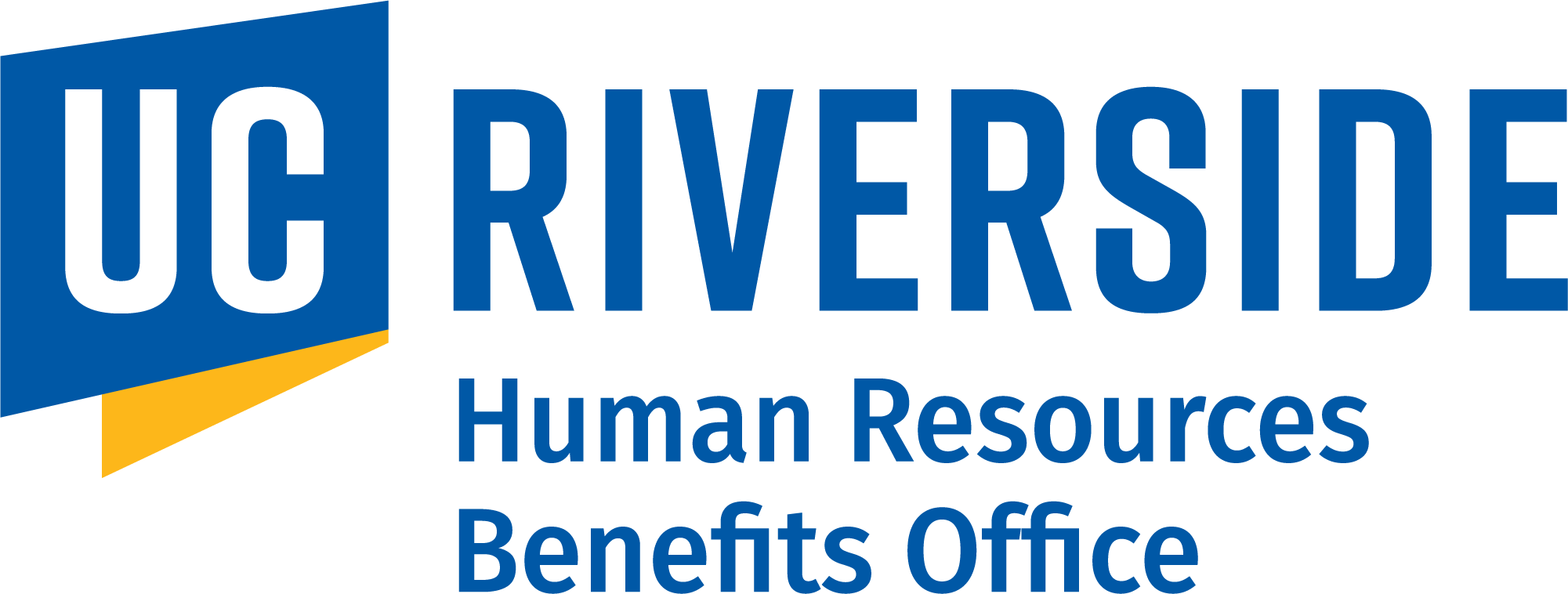 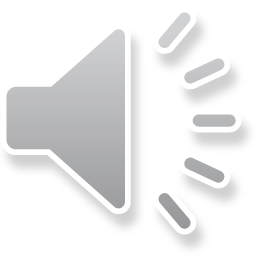 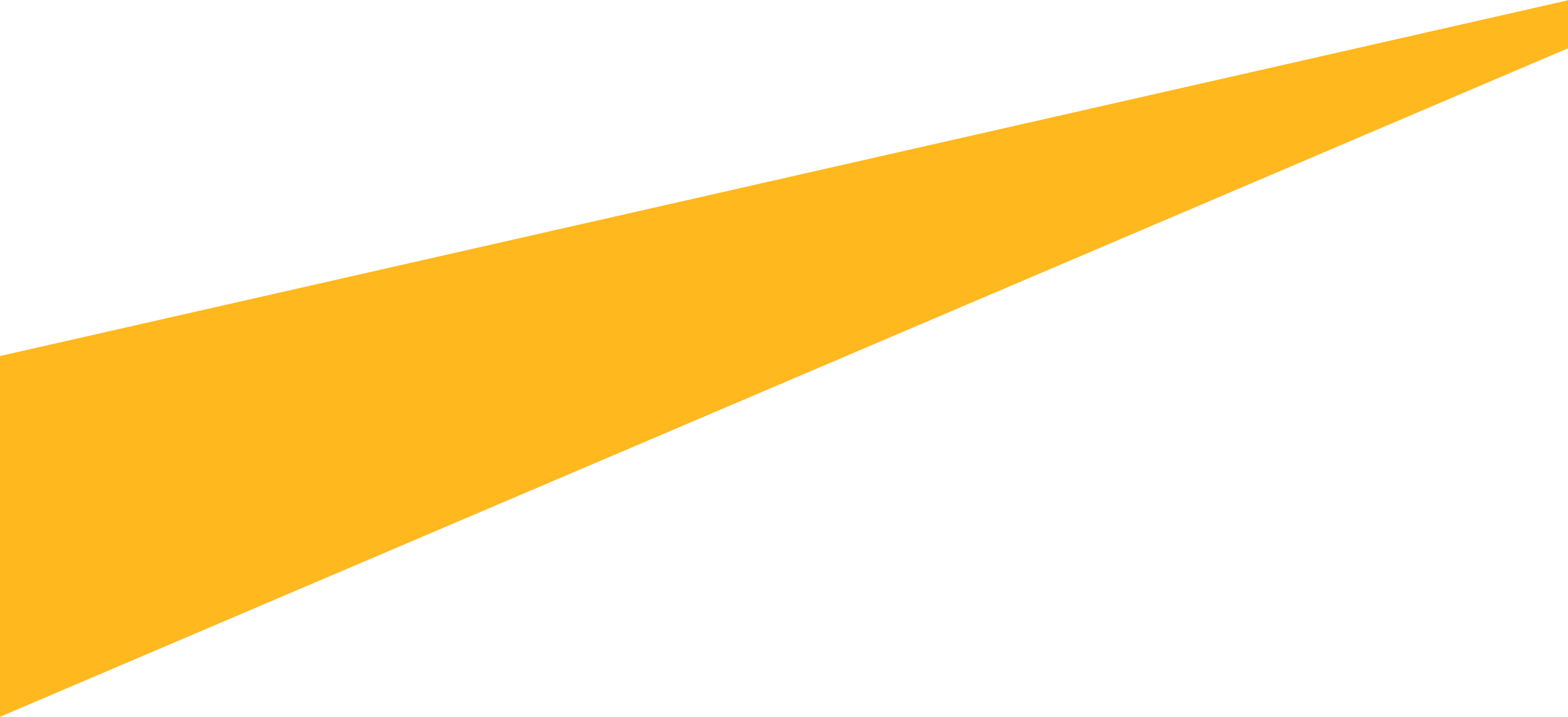 UC Blue & Gold HMO
Additional Plan Changes
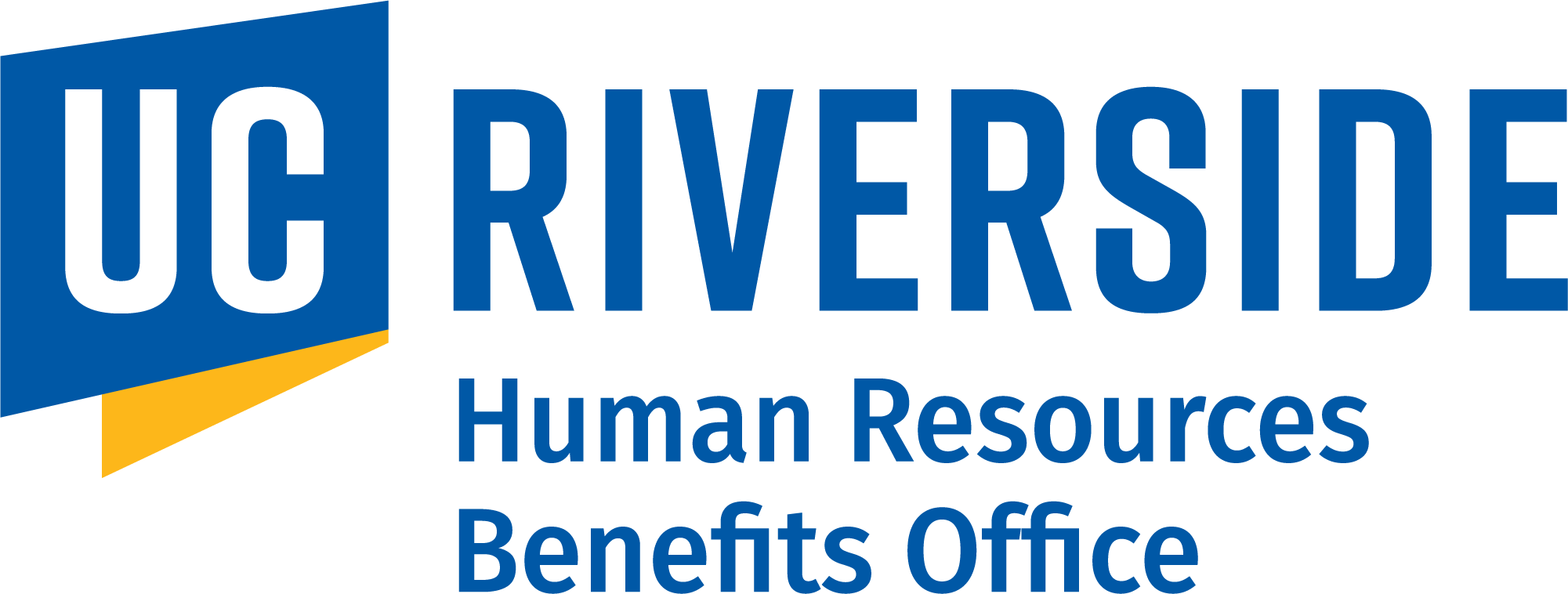 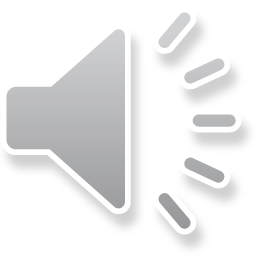 MEMBER ID CARDS
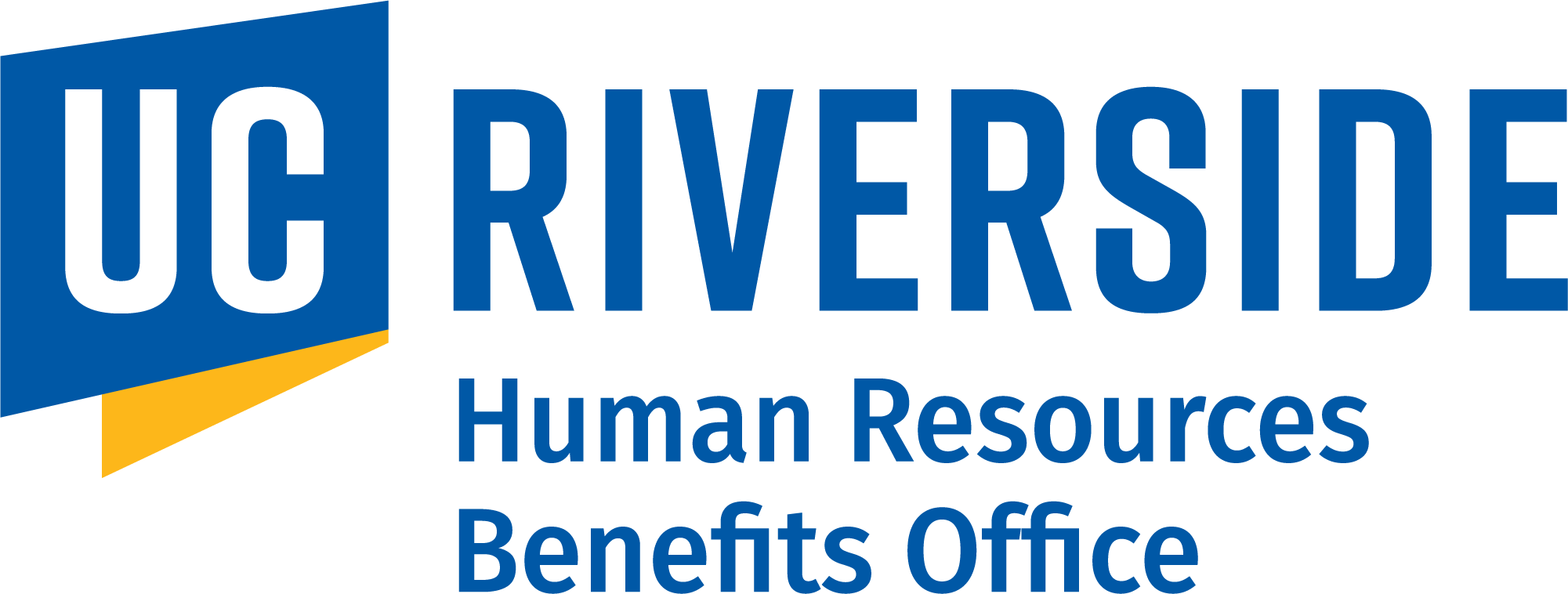 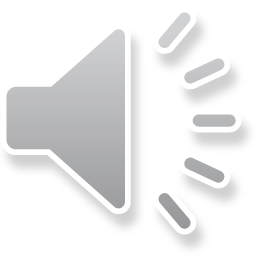 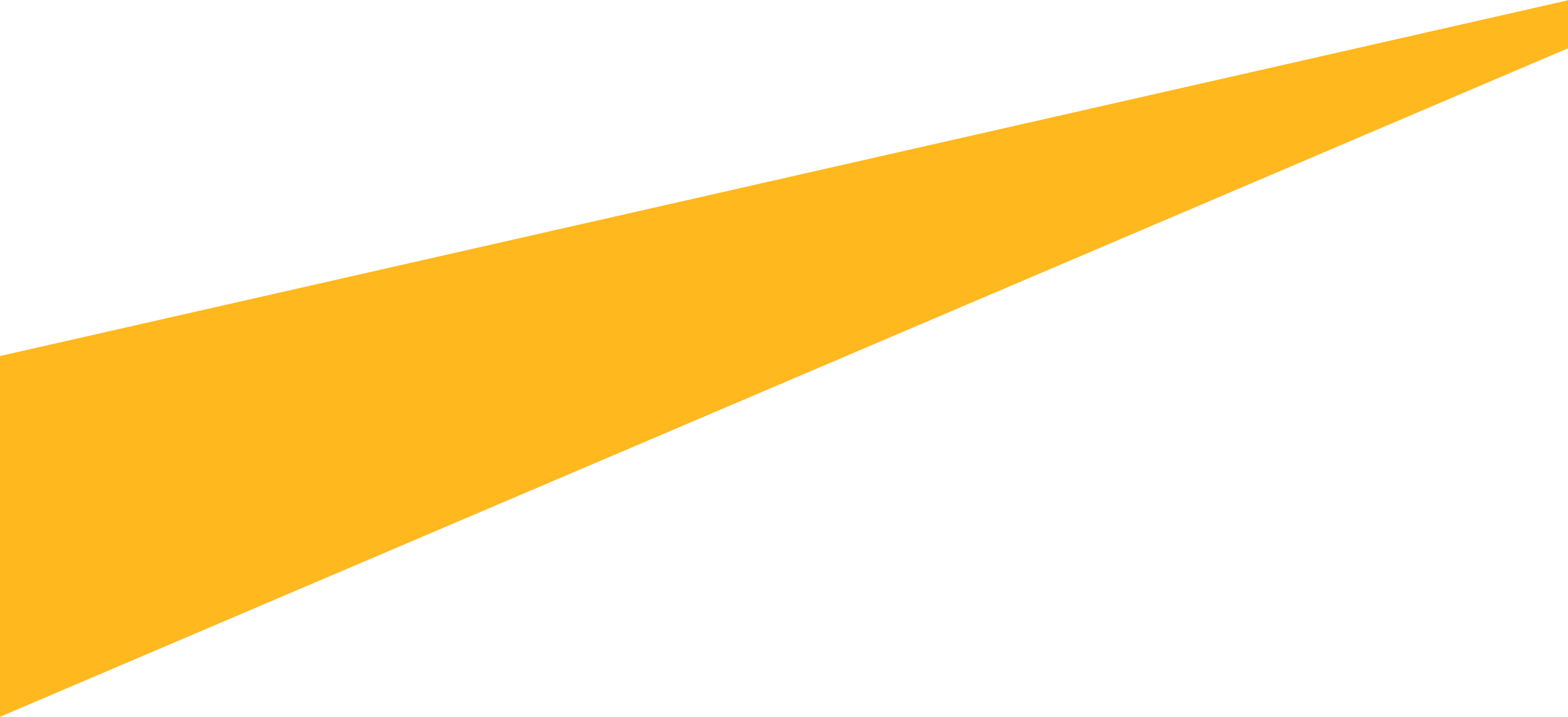 2024 Member ID Cards
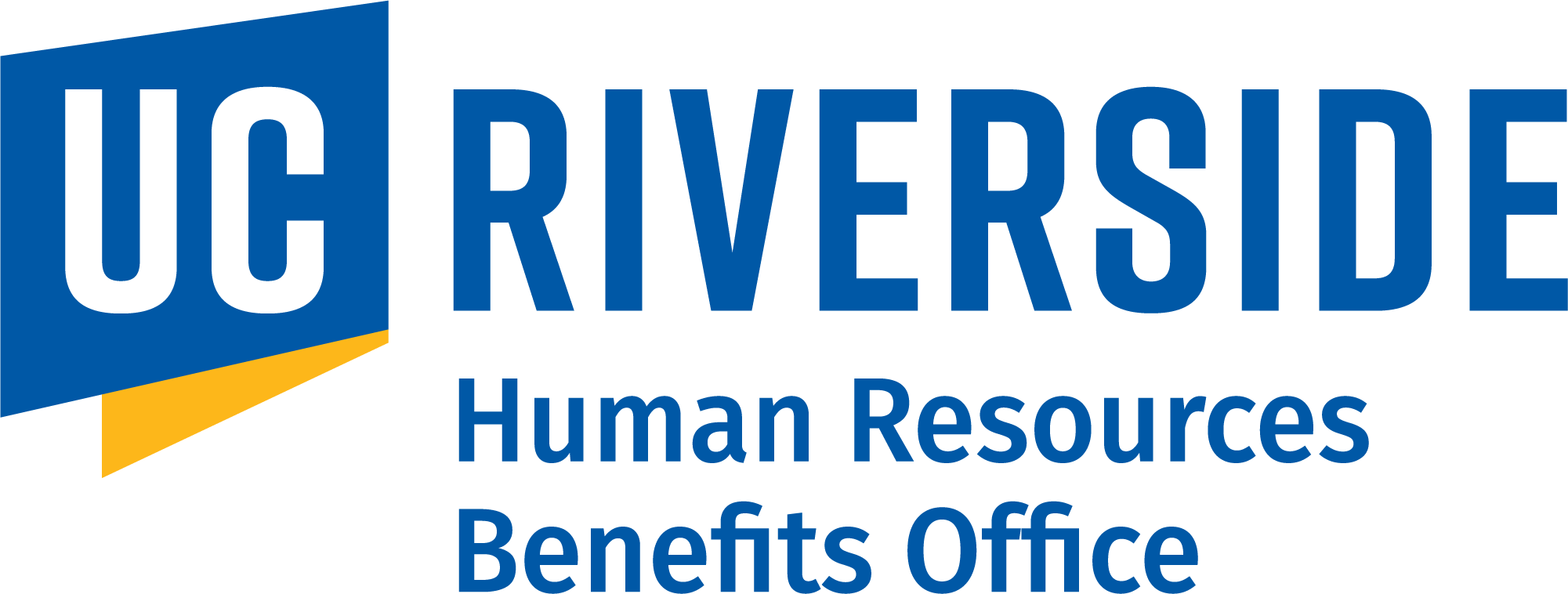 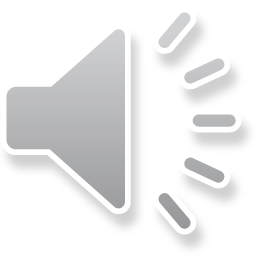 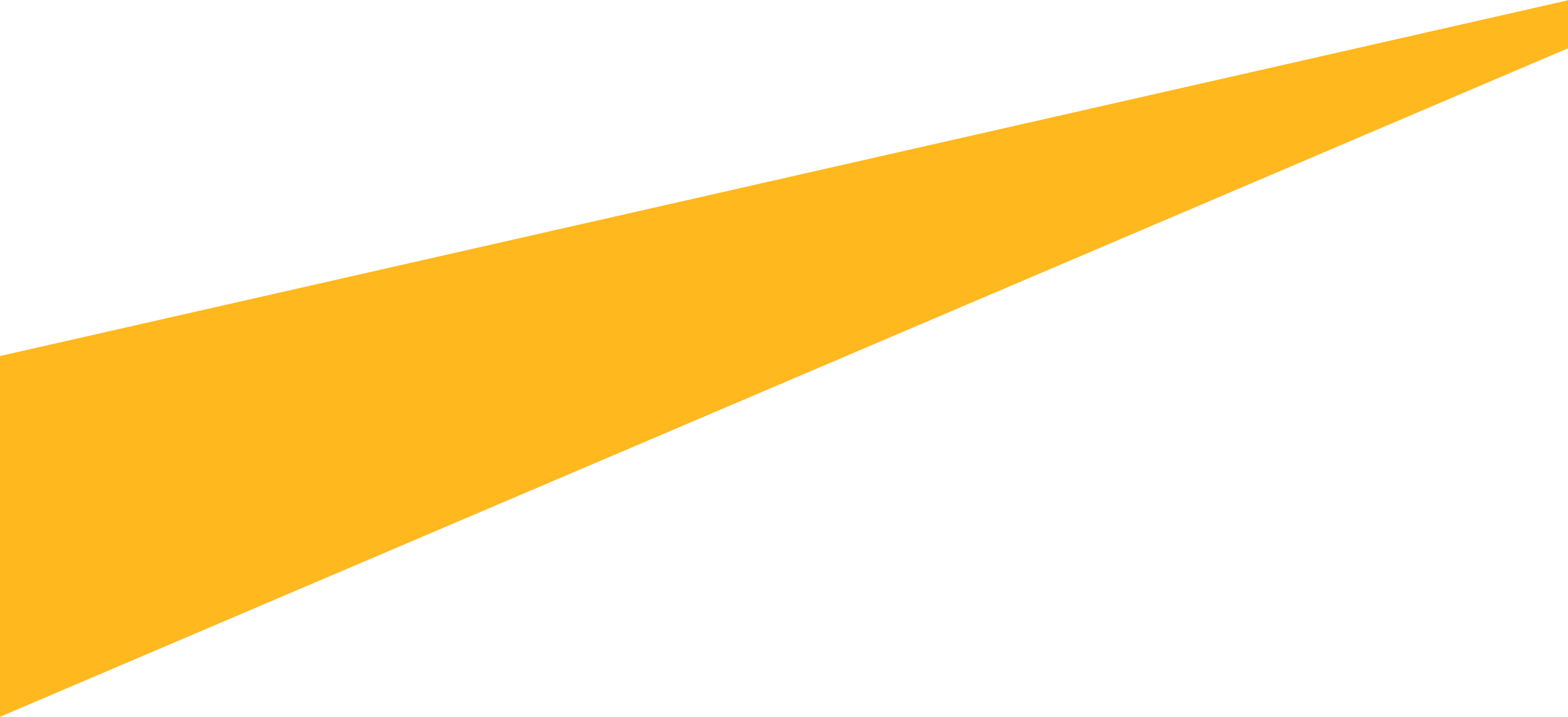 2024 Member ID Cards
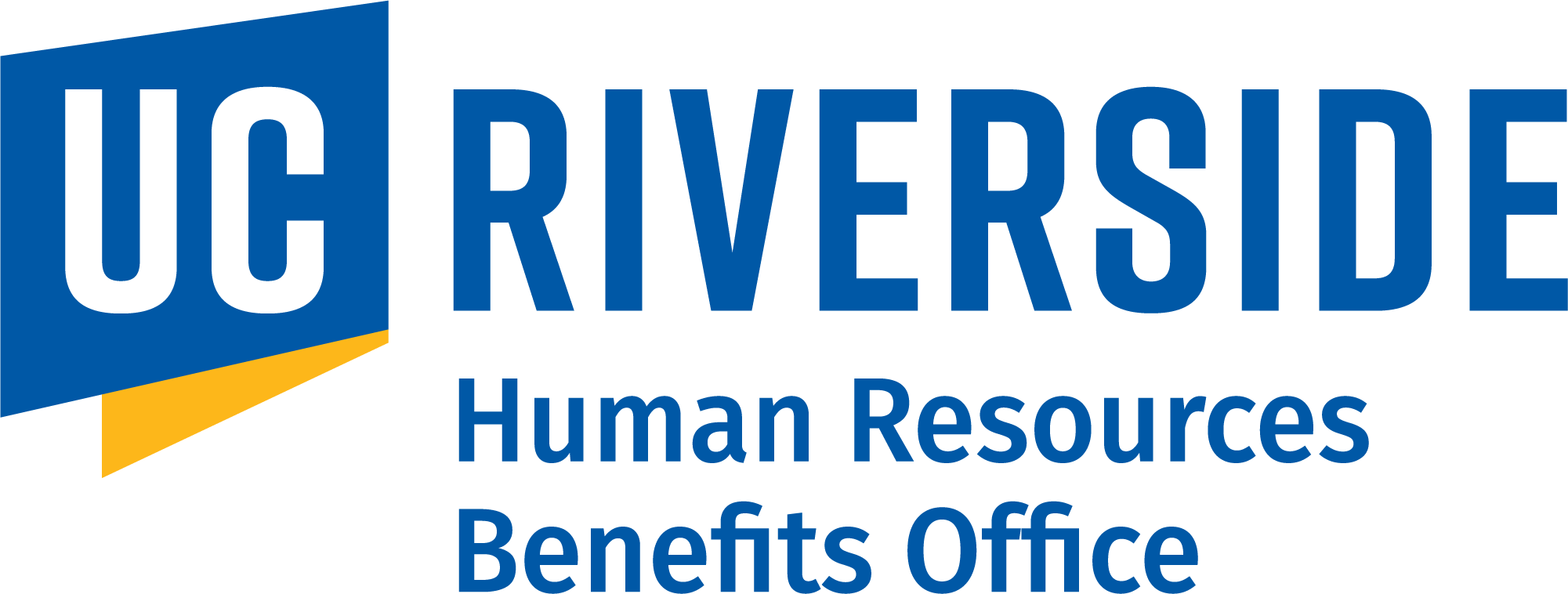 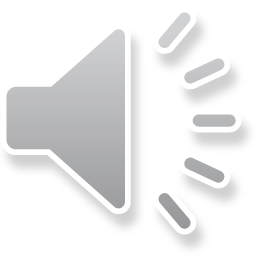 2024 PAY BANDS, RATES, AND CONTRIBUTIONS
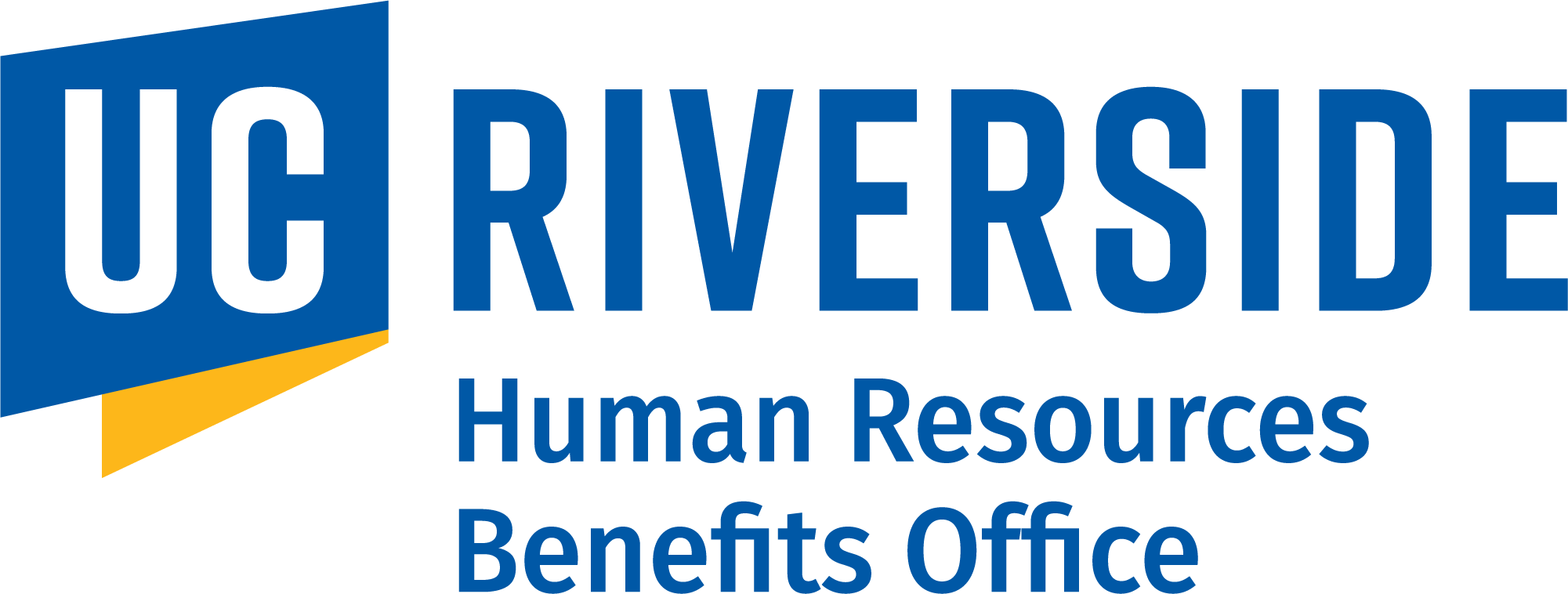 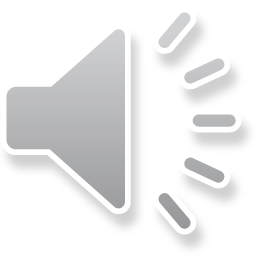 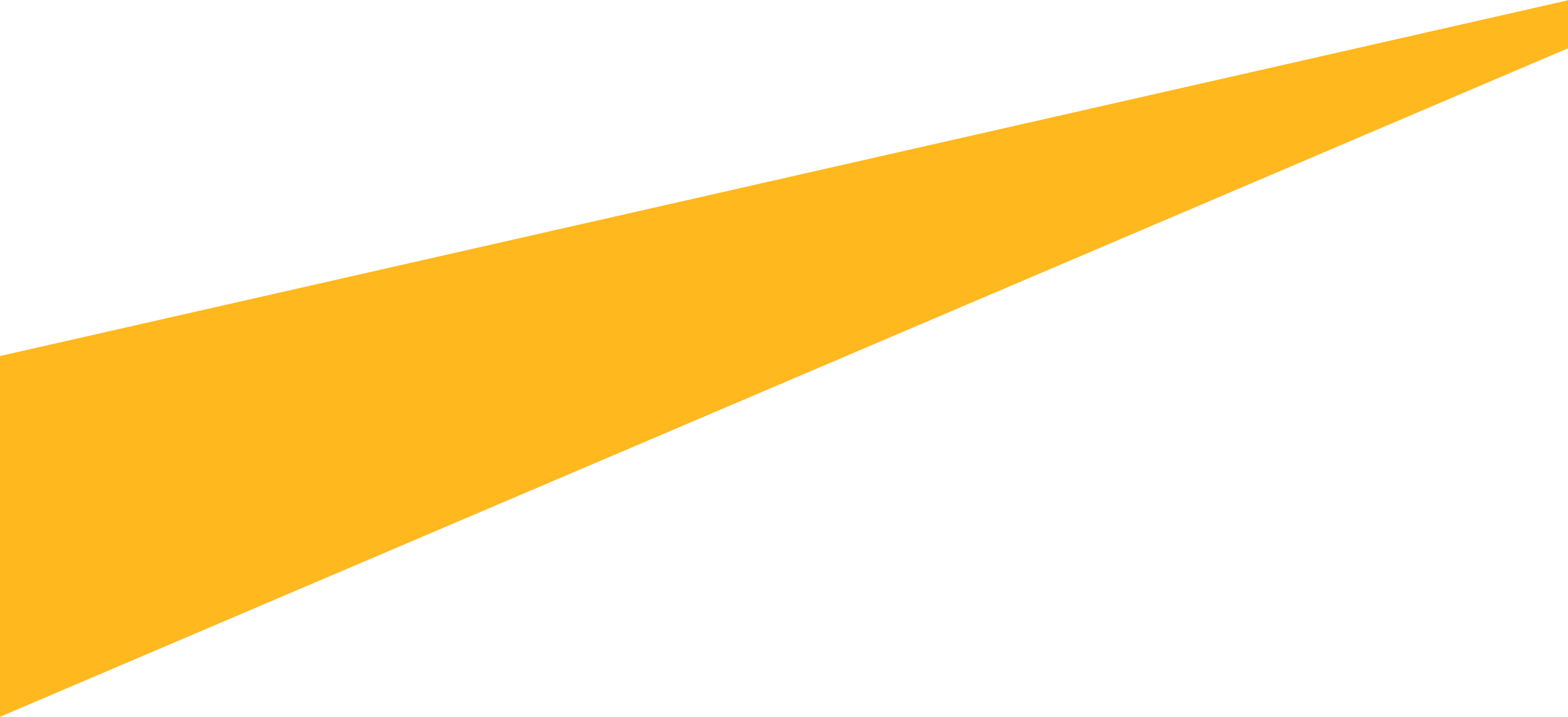 2024 Employee Pay Bands
Definition of Range for the 2024 Medical Contribution Base Using Full-Time Salary as of January 2023
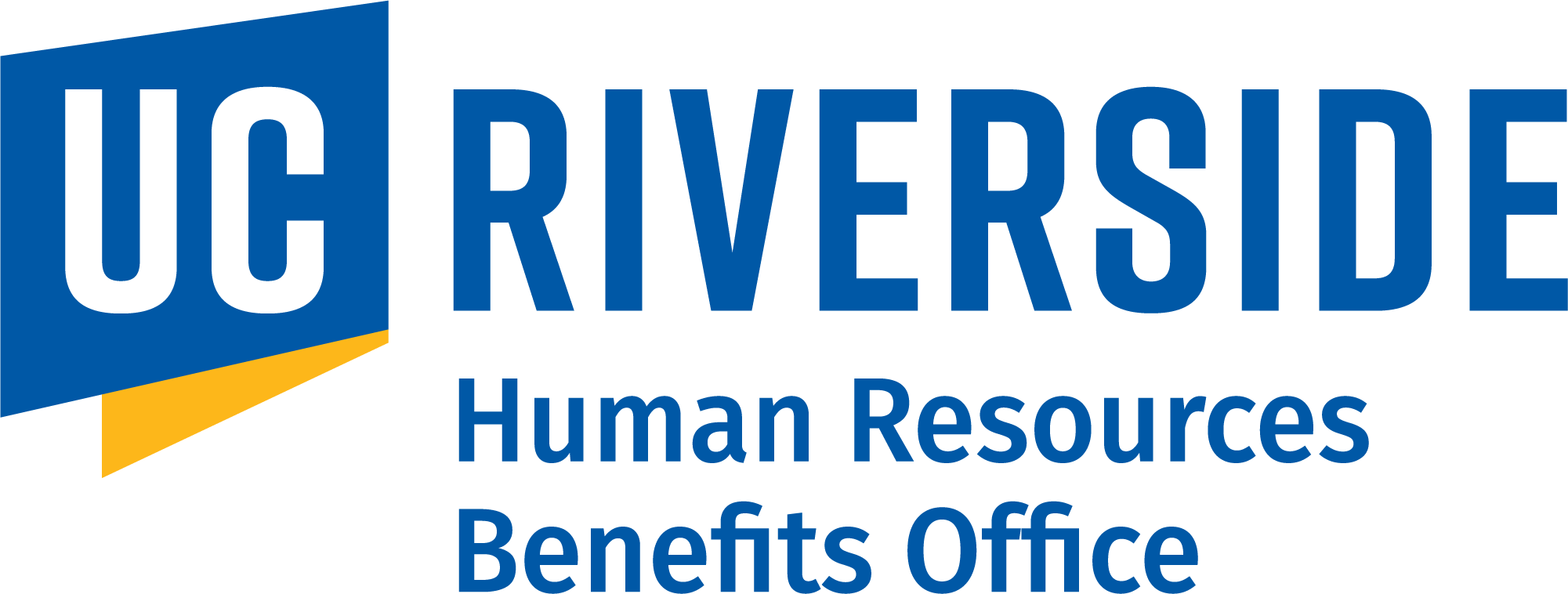 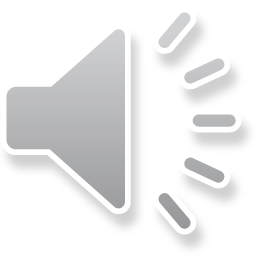 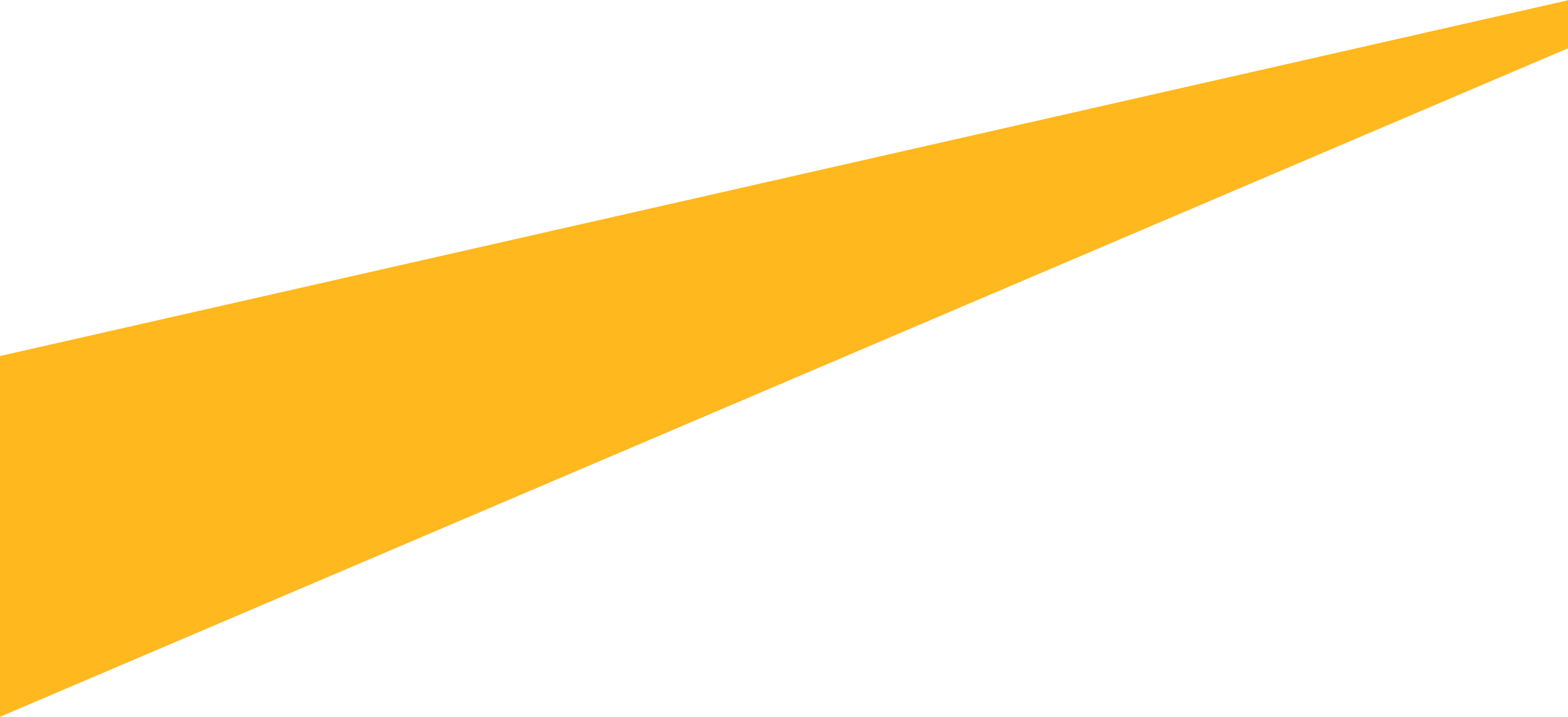 Change in Employee Net 
Contributions 2023 vs. 2024
Employee contribution increases on a percentage basis by coverage tier
Employee contribution increases for HSP are highest at over 150%
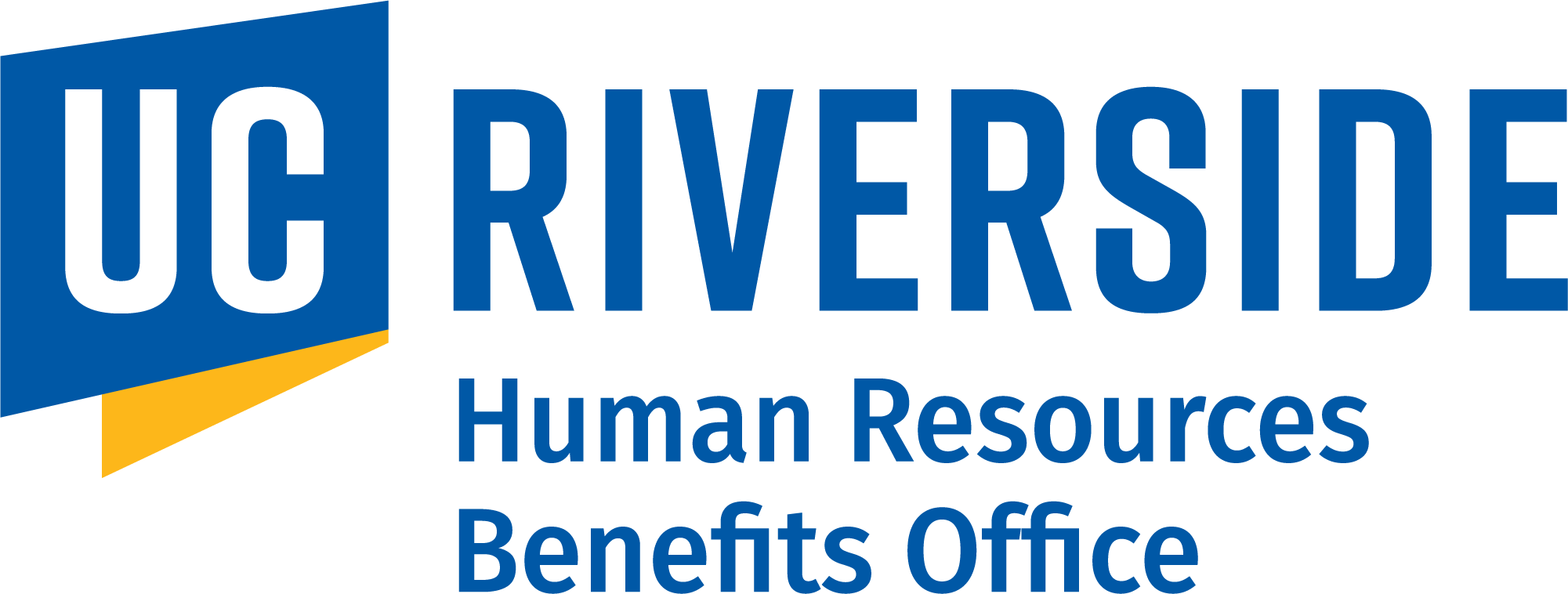 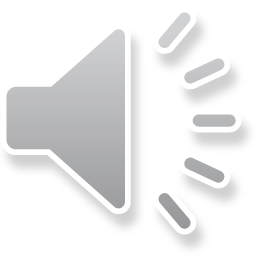 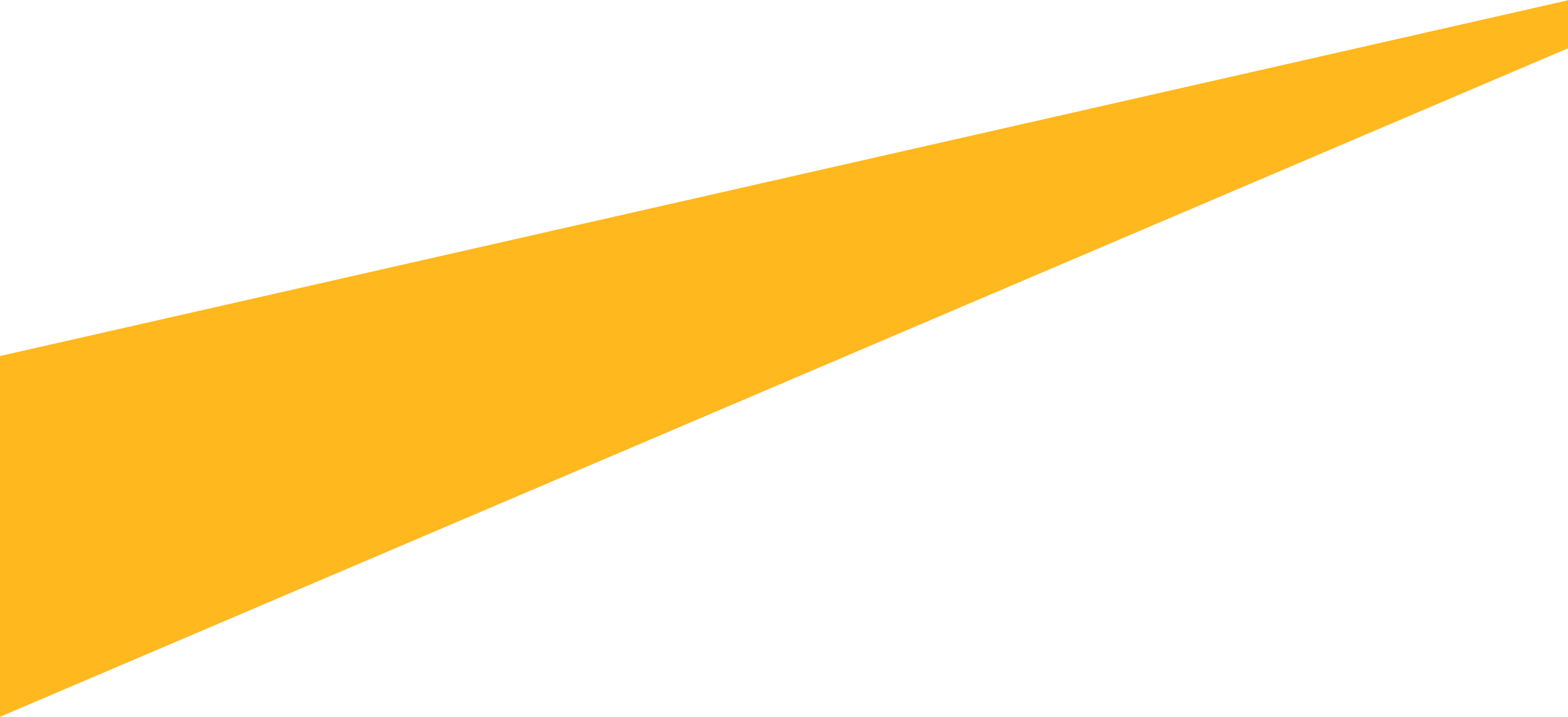 2024 Employee Contributions
$0  Employee Premium Contribution for the CORE Plan
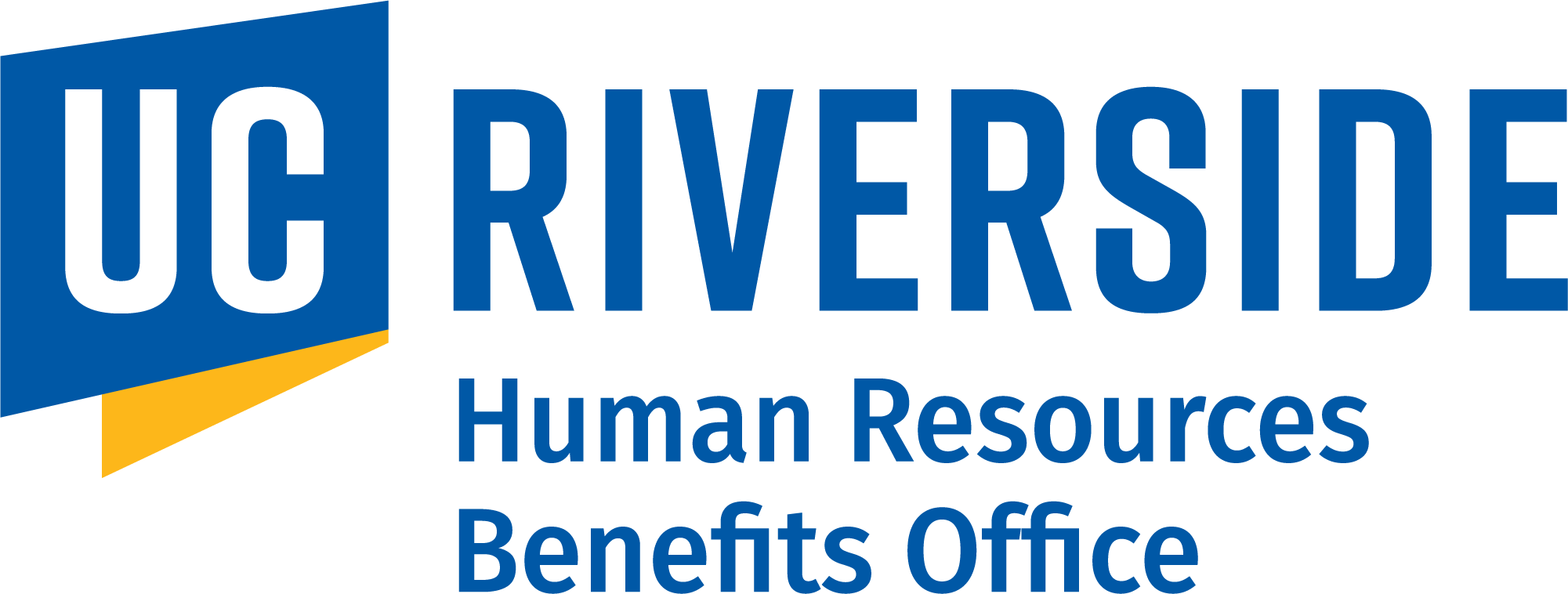 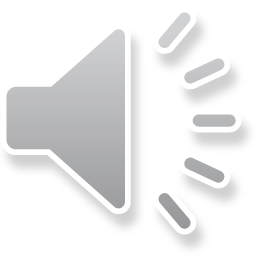 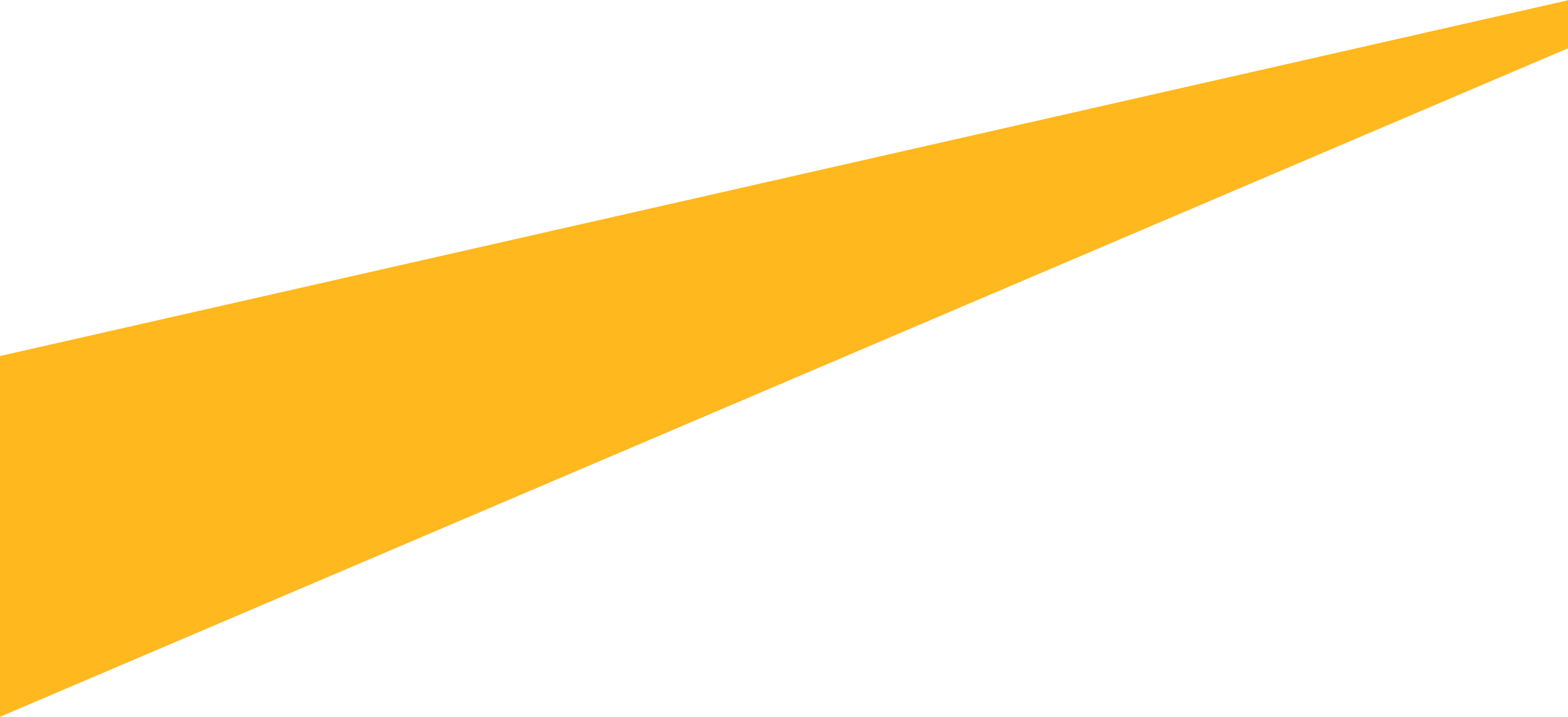 2024 Employee Premium Cost Share Systemwide Bargaining Units
Systemwide Bargaining Units will move to 2024 premium cost  share and pay band levels with some units having:
$25/month increase cap above 2023 for Kaiser and UC Blue & Gold HMO plans.
Units include CX – Clerical & Allied Services, HX – Residual Health Care Professionals, NX – Registered Nurses, RX – Research Support Professionals, TX – Technical 
Cap applies to all salary bands for units listed above except for CX which only applies to salary bands 1 and 2
$10/month increase cap above 2023 for Kaiser and UC Blue & Gold HMO plans.
Units include EX – Patient Care Technical and SX – Service
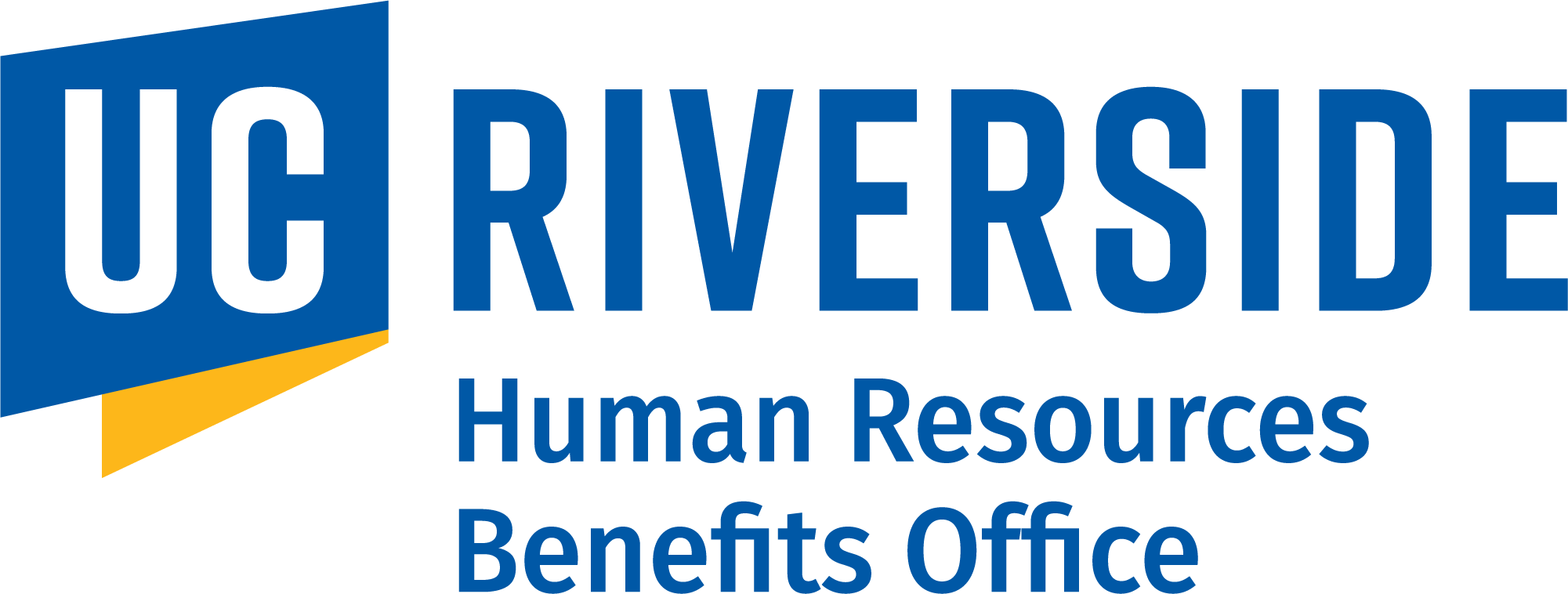 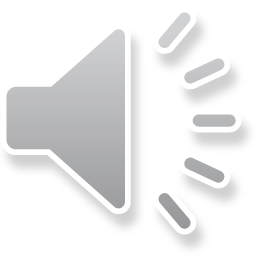 2024 Non-Medical Plans
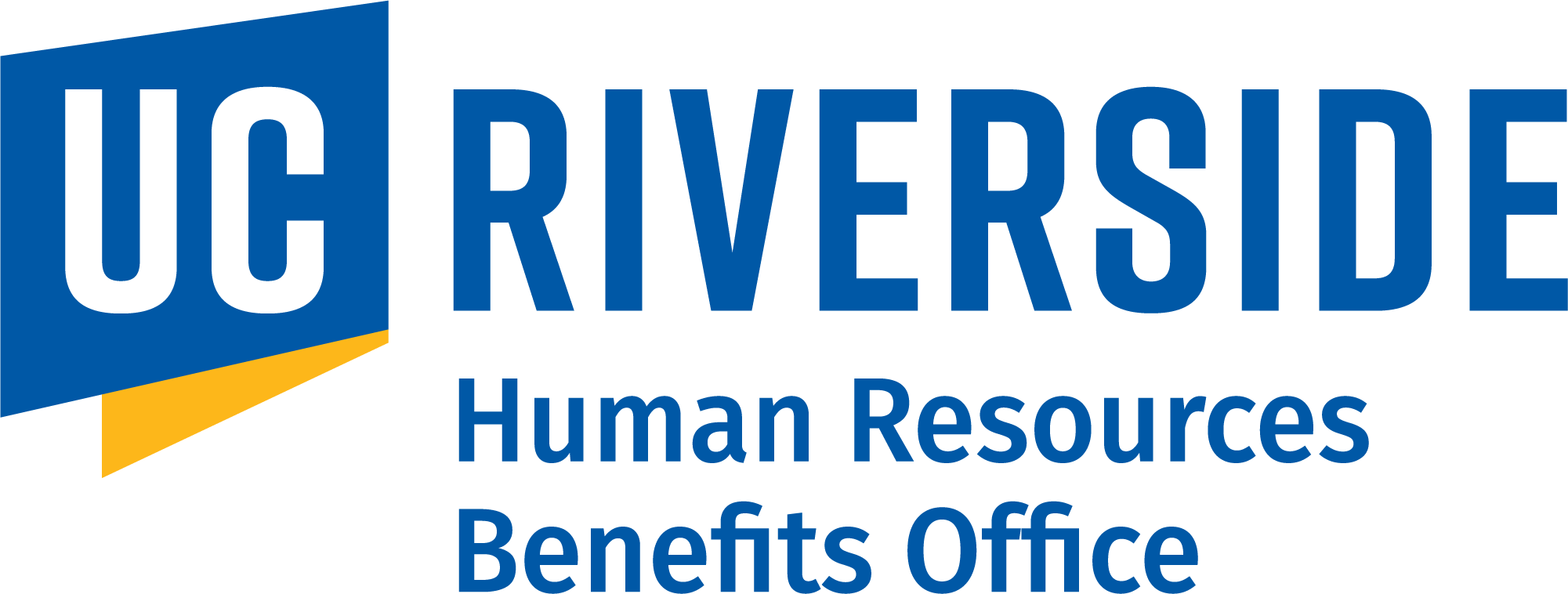 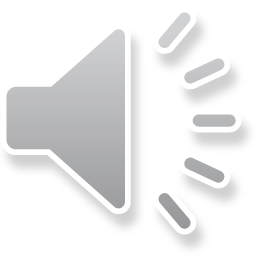 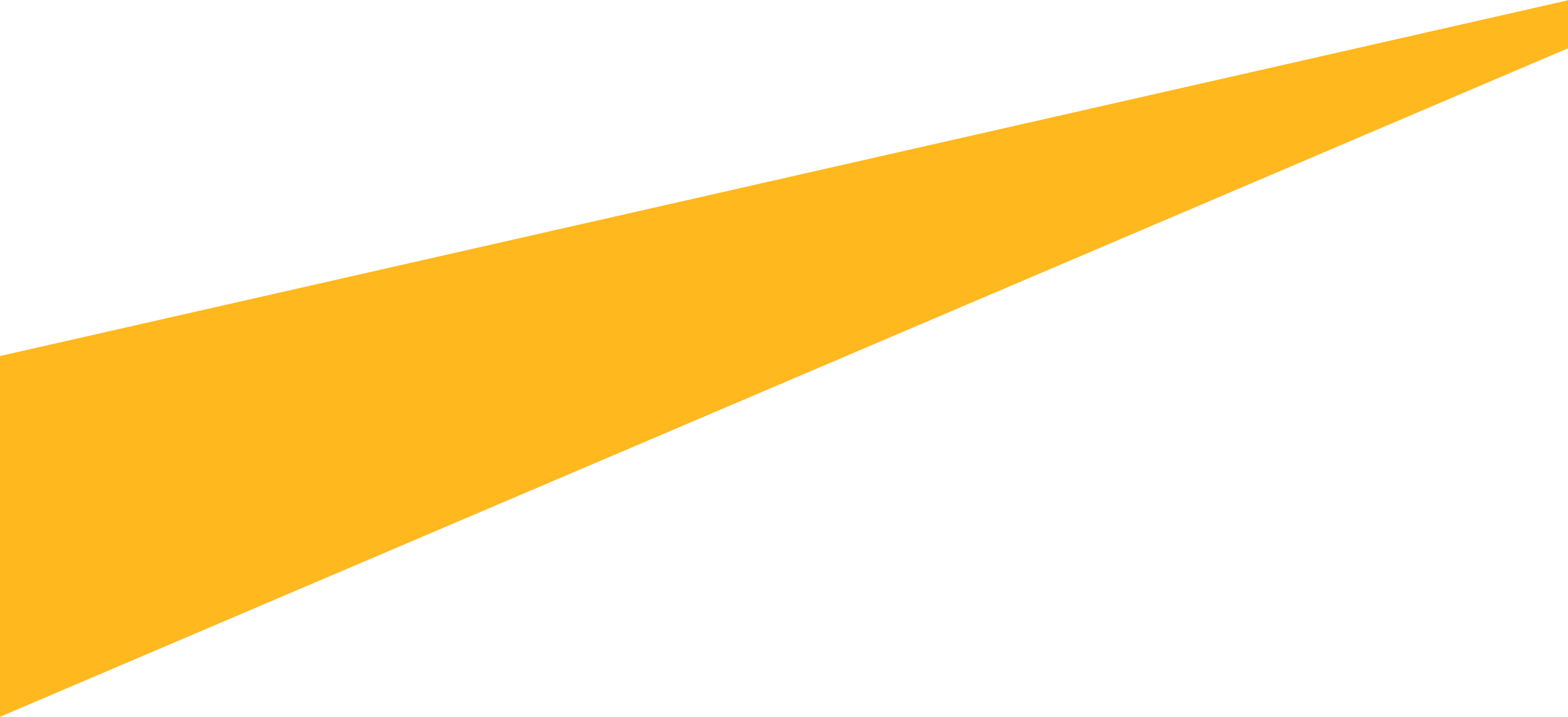 ALEX Benefits Guidance Tool
The ALEX Benefits Counselor tool has been enhanced
More inclusive verbiage
Addresses non-HMO plan care for out of state dependents
Guidance for all UC benefits offered
ALEX Go streamlined text only option for smartphones offered in English and Spanish
View plan options and medical rates specific to user before logging into UCPath to make elections
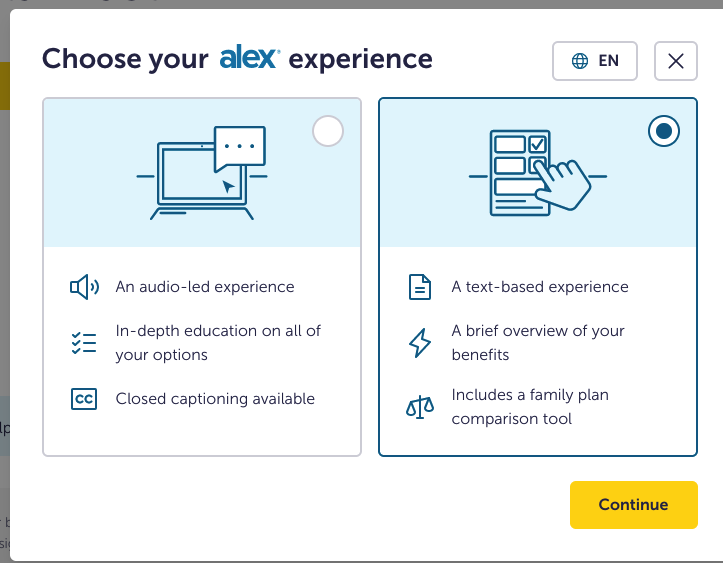 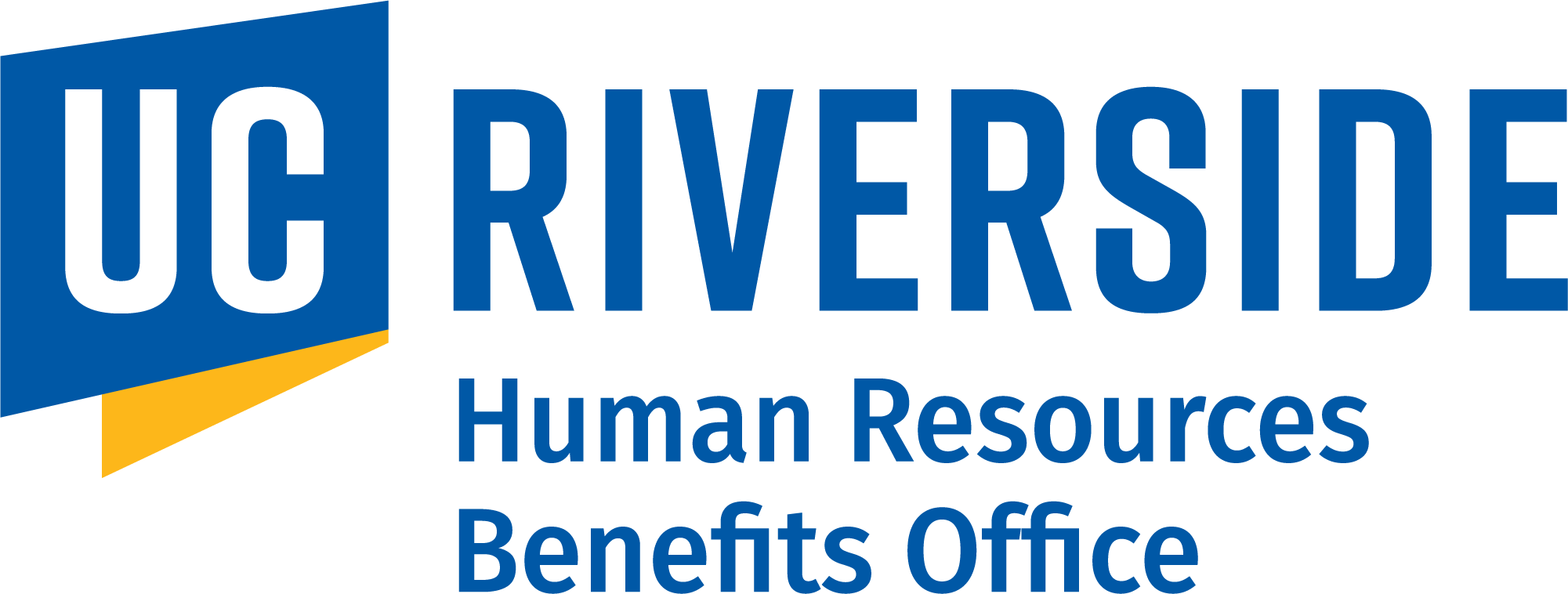 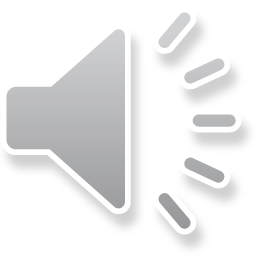 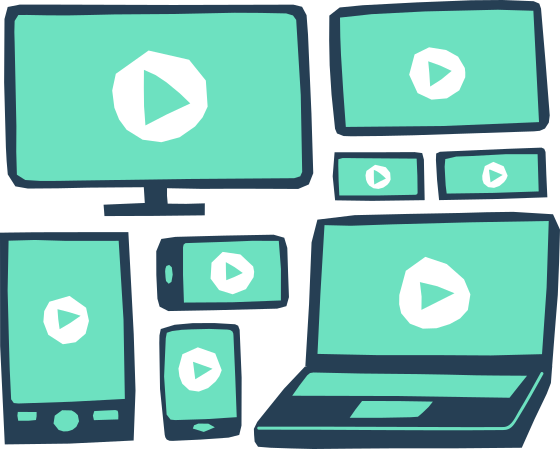 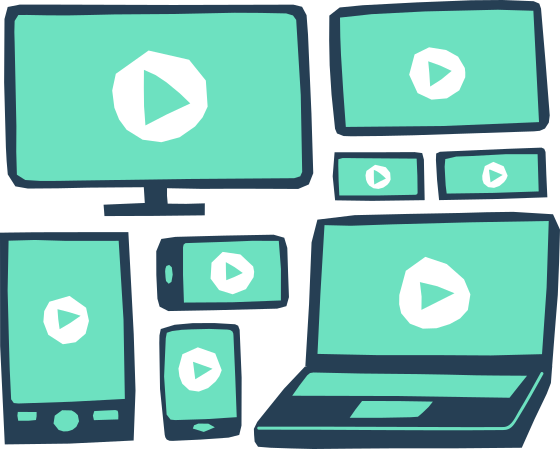 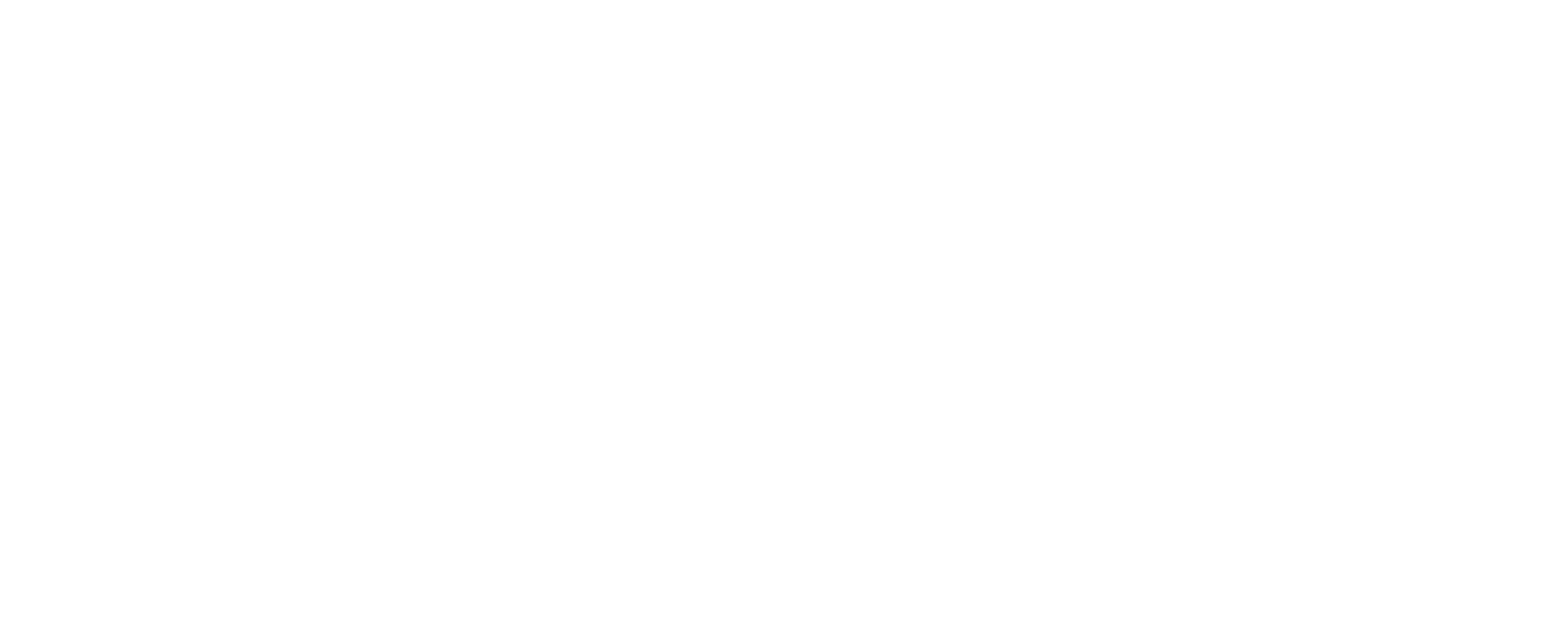 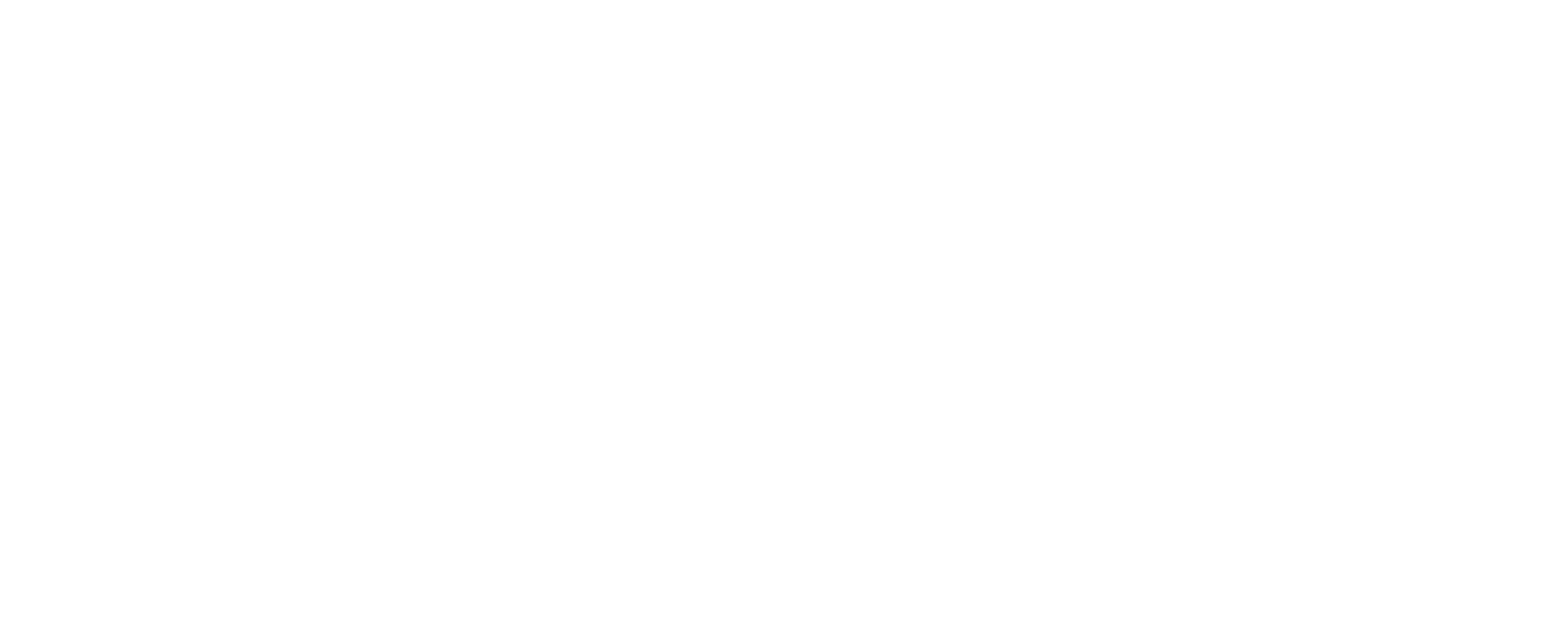 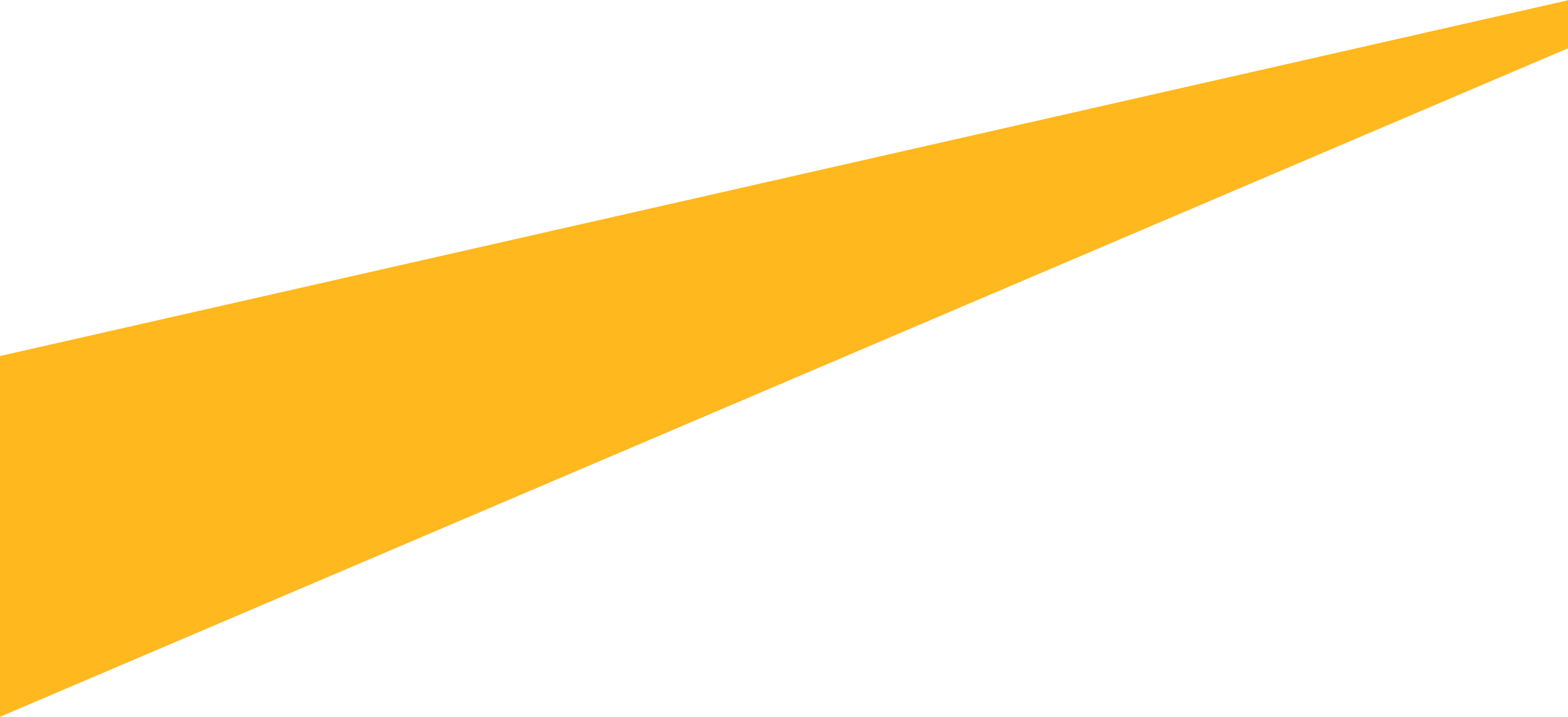 Flexible Spending Accounts
All limits and deadlines apply to both Faculty/Staff and Postdocs.
2024 Health Care FSA Contribution Limit $3,050
Health FSA carryover limit
$610 for carryover from 2023 to 2024 Plan Year
$610 for carryover from 2024 to 2025 Plan Year
2024 Dependent Care FSA Contribution Limit
$5,000 for non-highly compensated employees
$3,000 for Highly-Compensated Employees as defined by the IRS
$150K or greater income in 2023
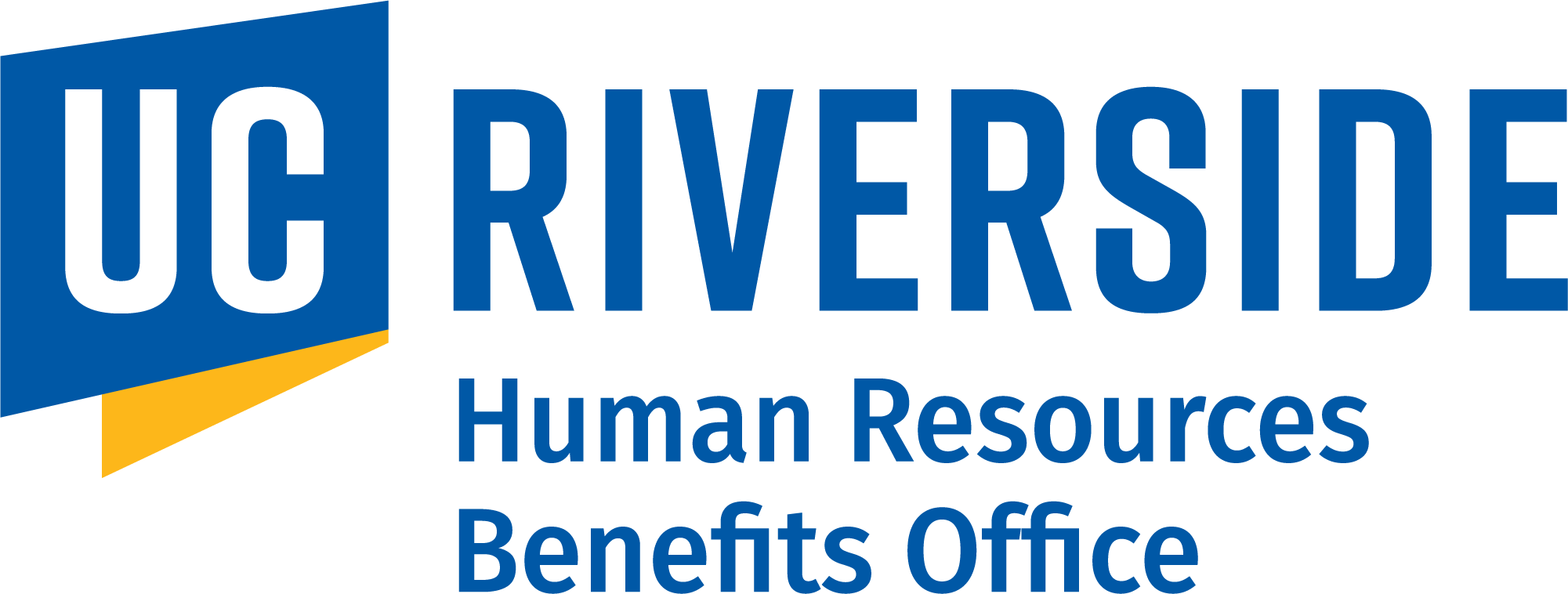 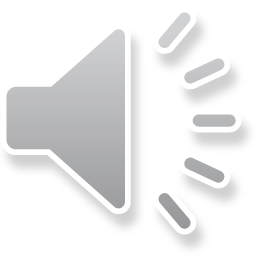 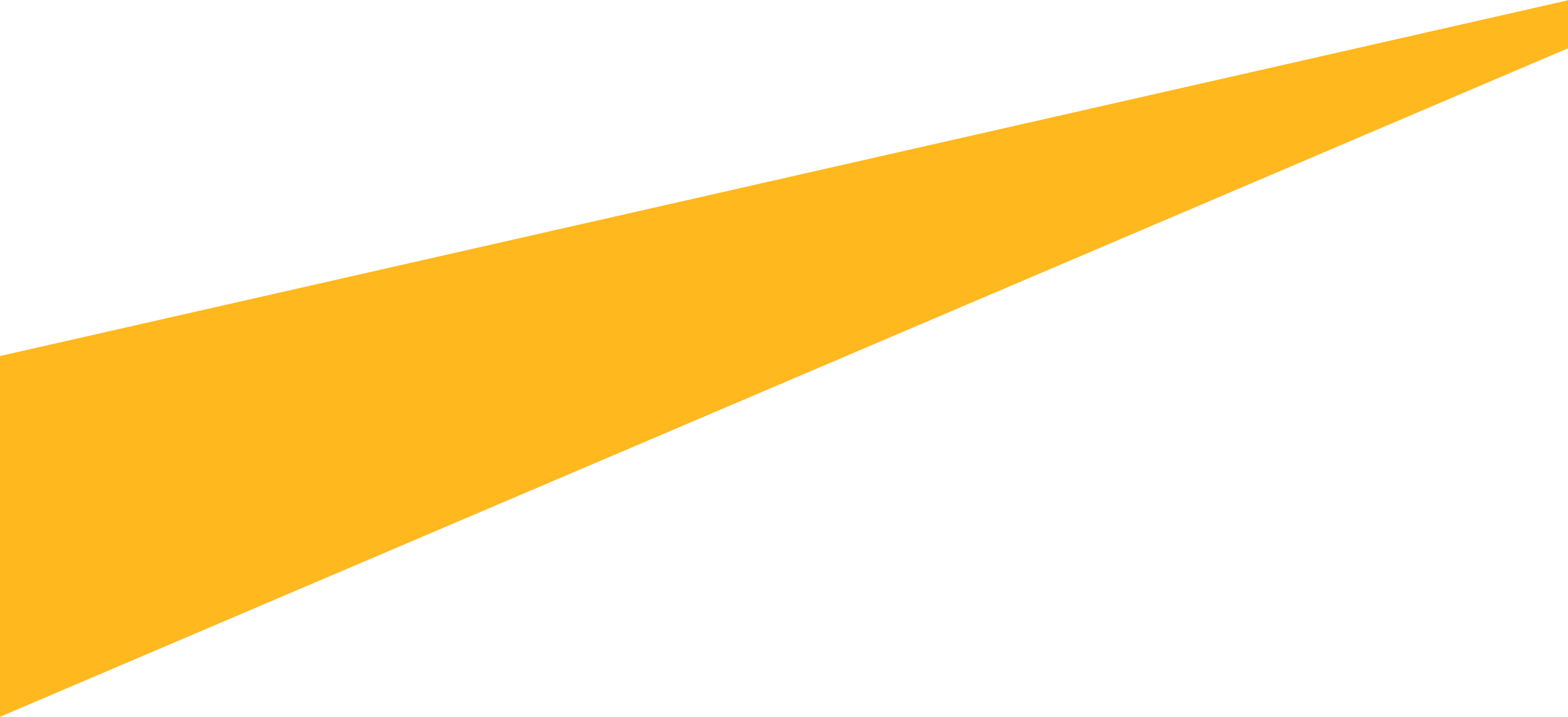 Flexible Spending Accounts
Claims Submission Deadlines
2023 Health FSA
Run-out period (filing deadline): April 15, 2024
Carryover: Funds available in January 2024

2023 Dependent Care FSA
Run-out period (filing deadline): April 15, 2024
Grace period: January 1, 2023 – March 15, 2024
2024 Health FSA
Run-out period (filing deadline): April 15, 2025
Carryover: Funds available in January 2025

2024 Dependent Care FSA
Run-out period (filing deadline): April 15, 2025
Grace period: January 1, 2023 – March 15, 2025
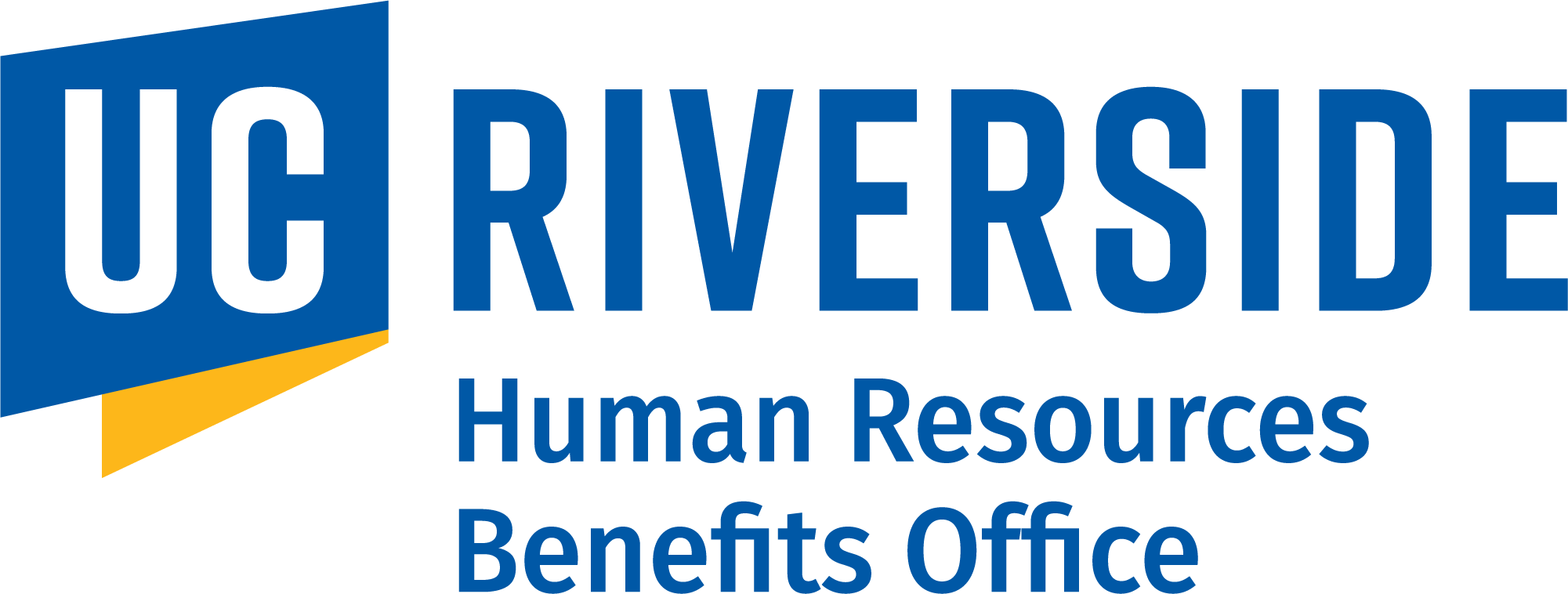 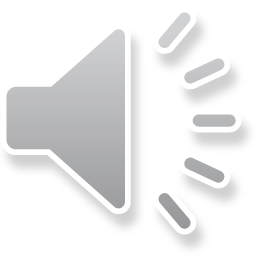 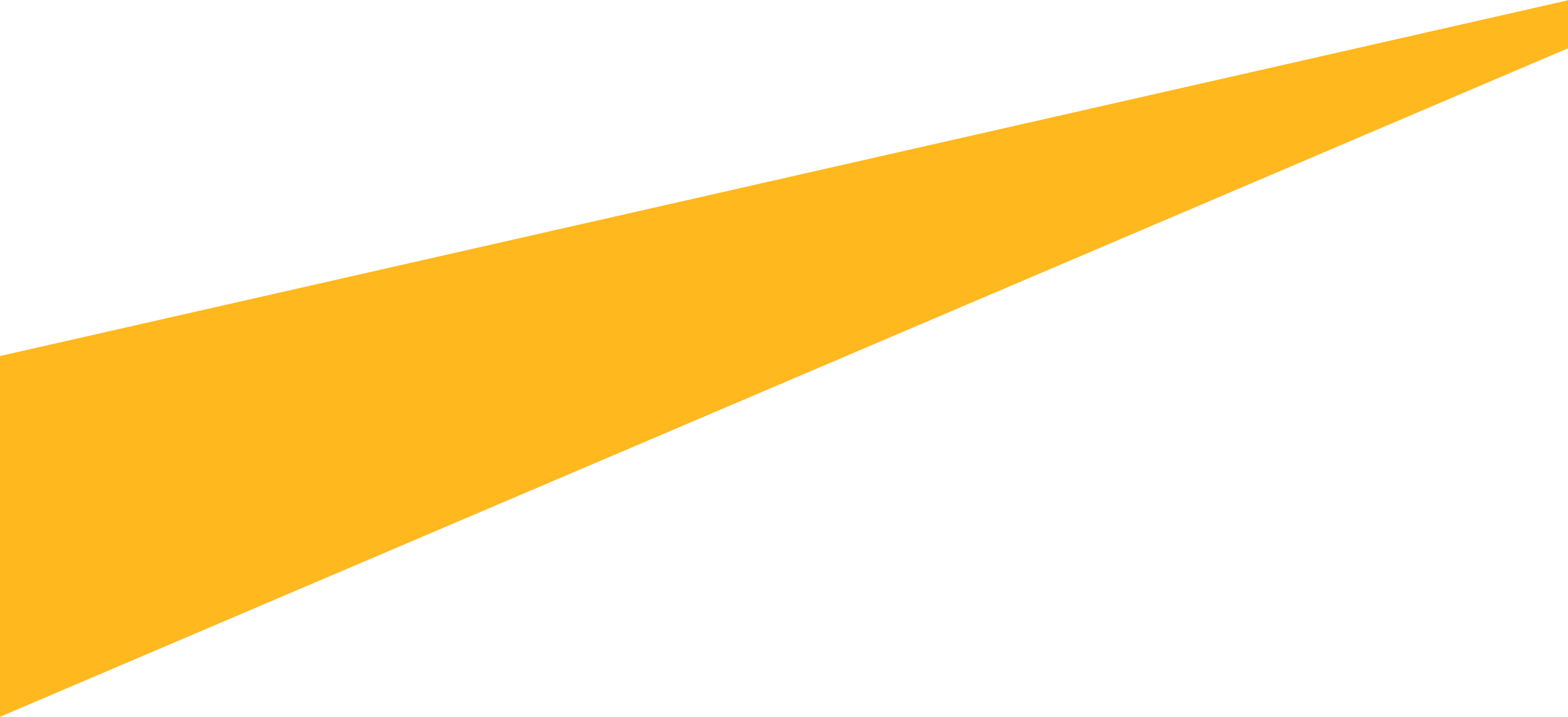 Limited Purpose Flexible Spending Account
Available only to employees meeting all of the following criteria:
Eligible for the Faculty/Staff Benefits program, and
Participated in the Health FSA during a plan year, and
Has a carry-over balance greater than $25 at the end of that plan year, and
Enroll in the UC Health Savings Plan for the following plan year 
Balance of the Health FSA that is eligible for carry-over – up to $610 - is placed in the LPFSA 
Contributions are limited to the Health FSA balance - the participant may not contribute additional funds
Generally, eligible expenses are restricted to dental, vision and preventive care services
Participation is limited to one year, any balance remaining at end of run-out period is forfeited
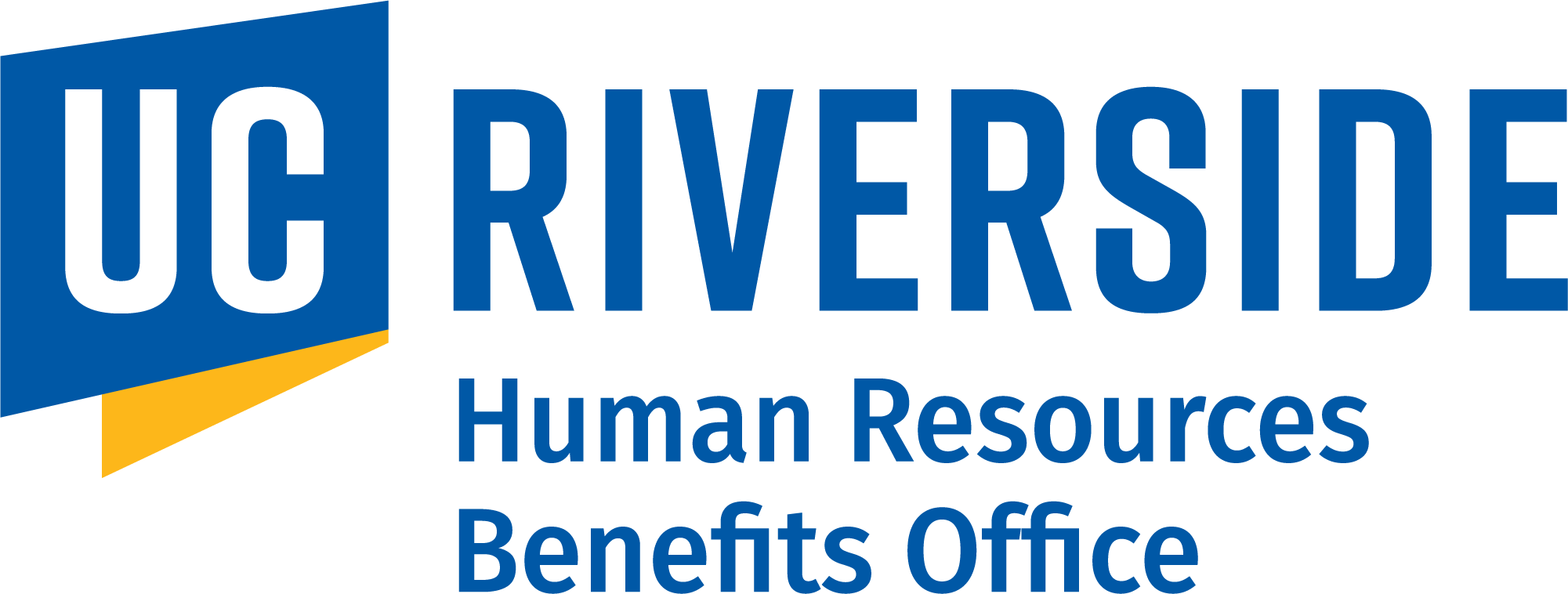 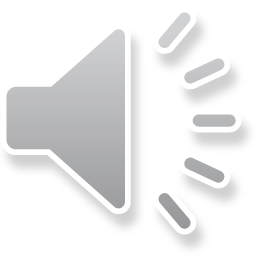 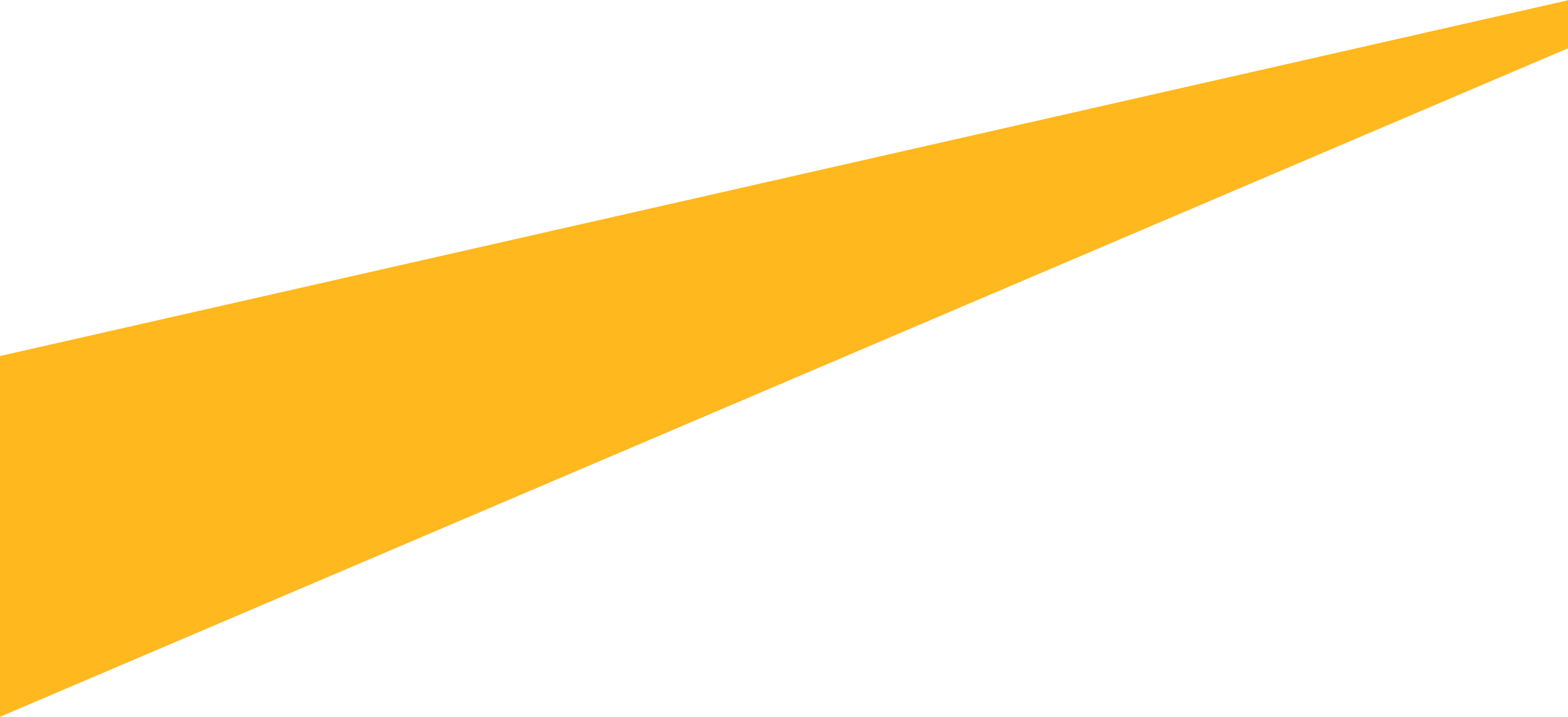 2024 Dental and Vision Benefits
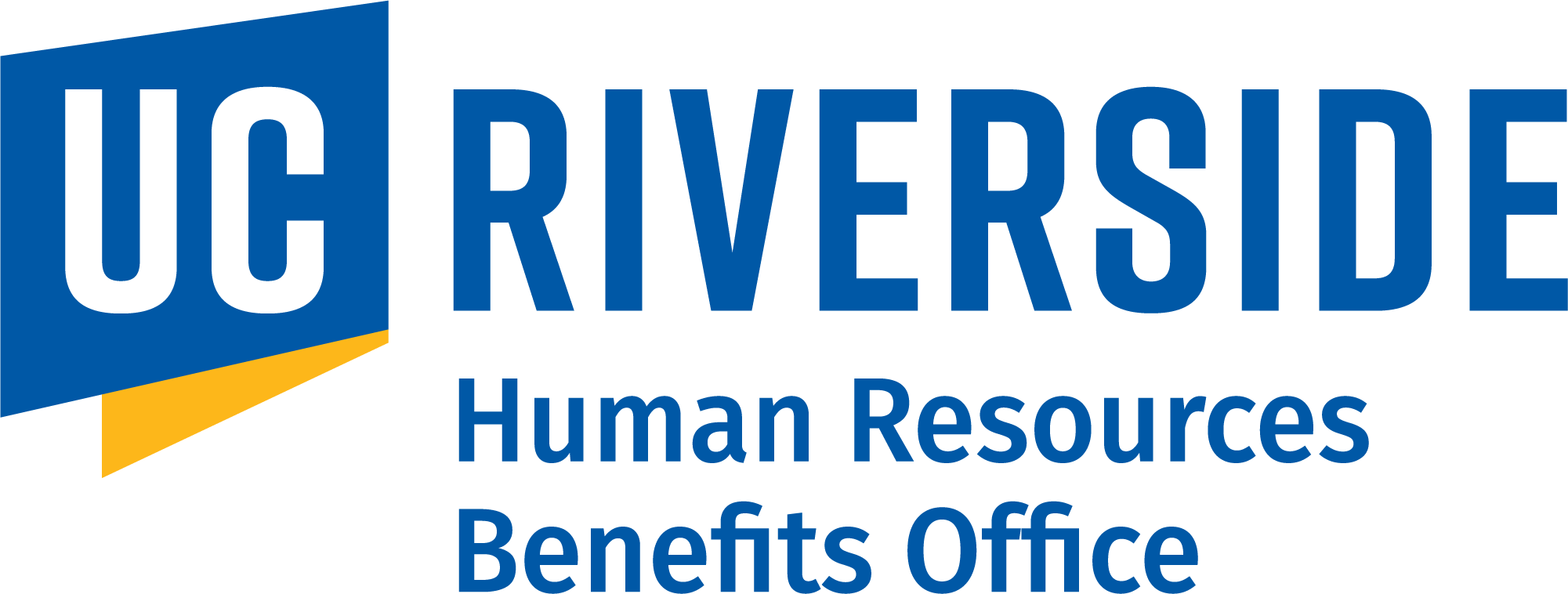 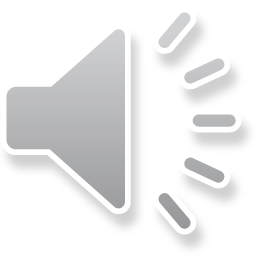 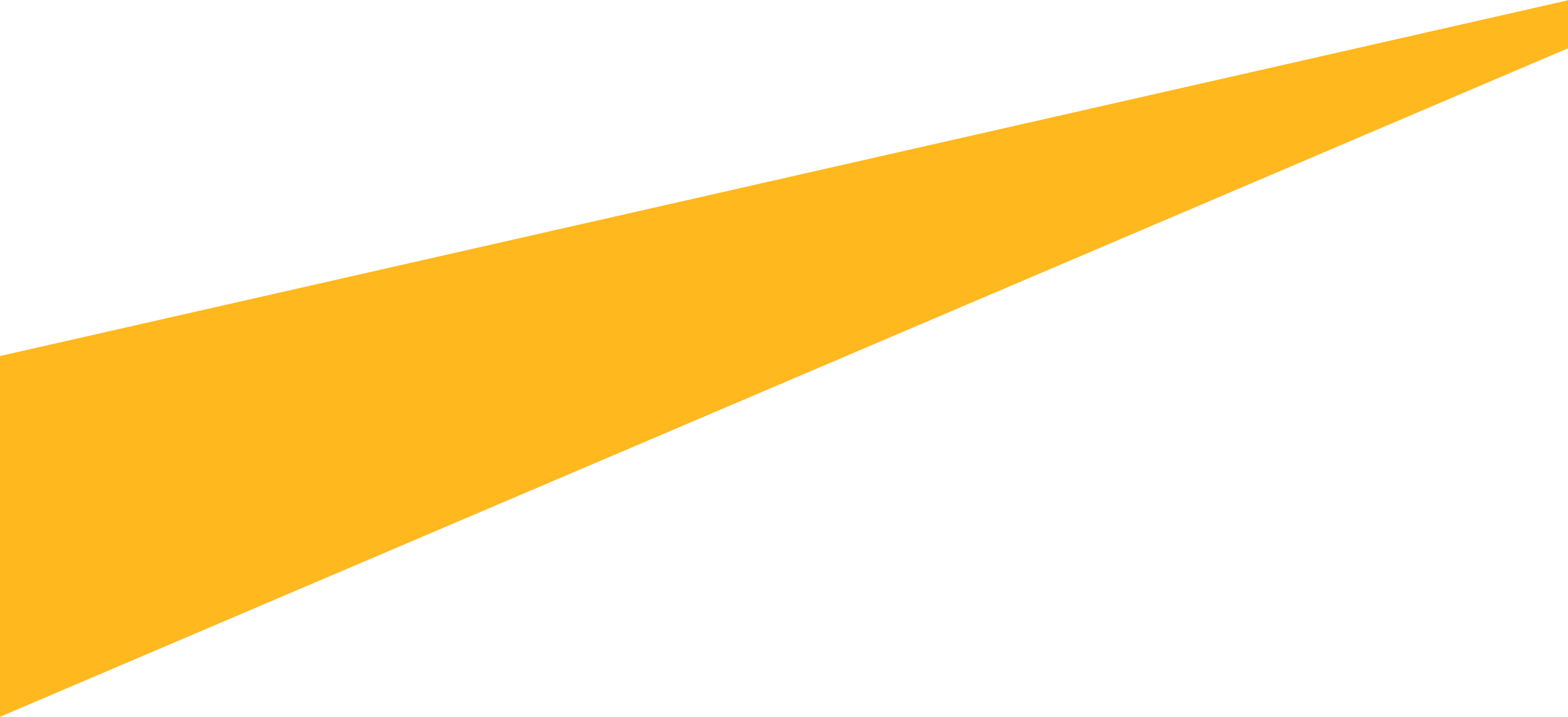 2024 Accident, Critical Illness & Hospital Indemnity
New plan administrator is Prudential Life Insurance replacing Aflac effective 1/1/2024

Things to Know
The Aflac relationship will conclude on 12/31/2023
Claims must be submitted within 20 days of a covered event
New Aflac Customer Service Number for 2023 claims 800-433-3036

Passive Enrollment continues –
Employees do not need to re-enroll in the plans they have already elected

No rate changes for 2024 
Employee premiums continue to be paid with after-tax dollars

The following slides share the updates and changes for each benefit.
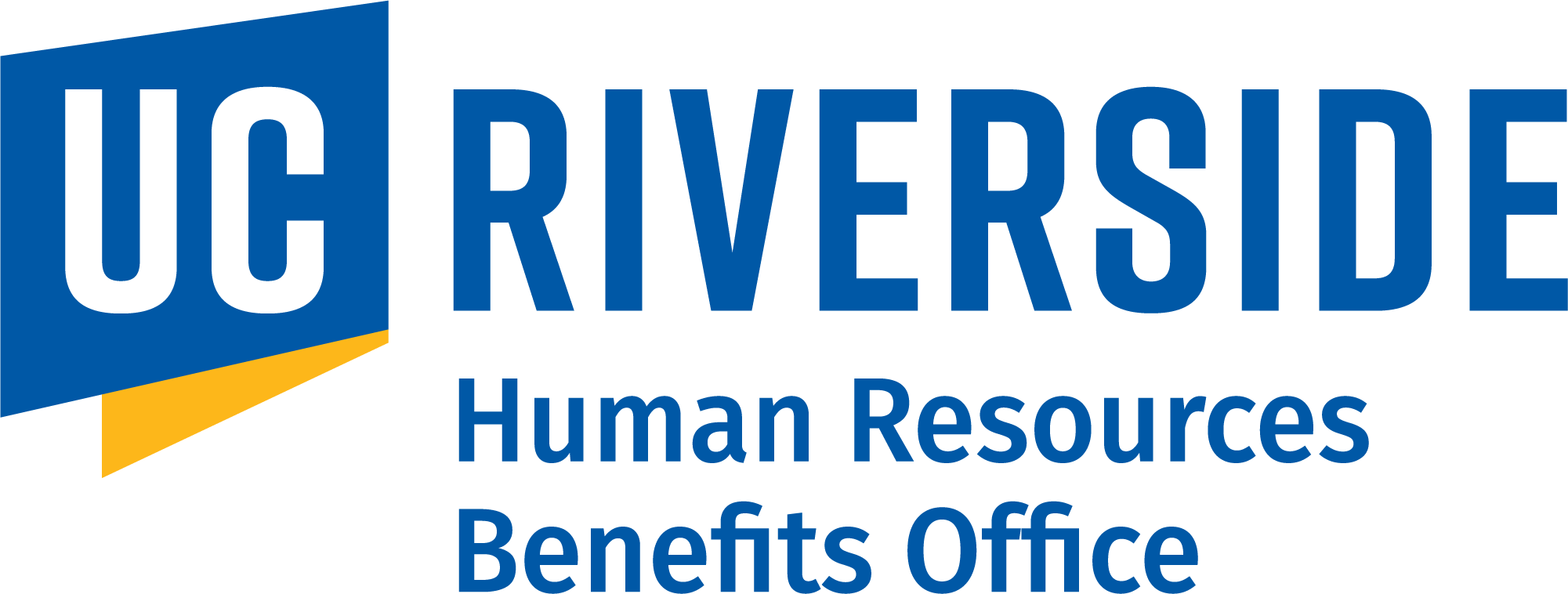 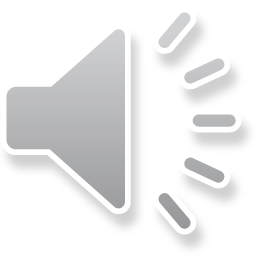 Accident
New Coverages
Benefit Modifications
Ground Transportation
$200  $500

Hospital Admissions
$1,000  $1,200

Daily Confinement
After Day 1 Admission

Initial Non-Emergency Treatment
Within 90 days
Dislocations
Collarbone
Rib
Spine
Paralysis
One (1) Limb
Three (3) Limbs
Additional Conditions
Eye Surgery
IP Surg Exploration without repair
Puncture Wound
Skin Graft
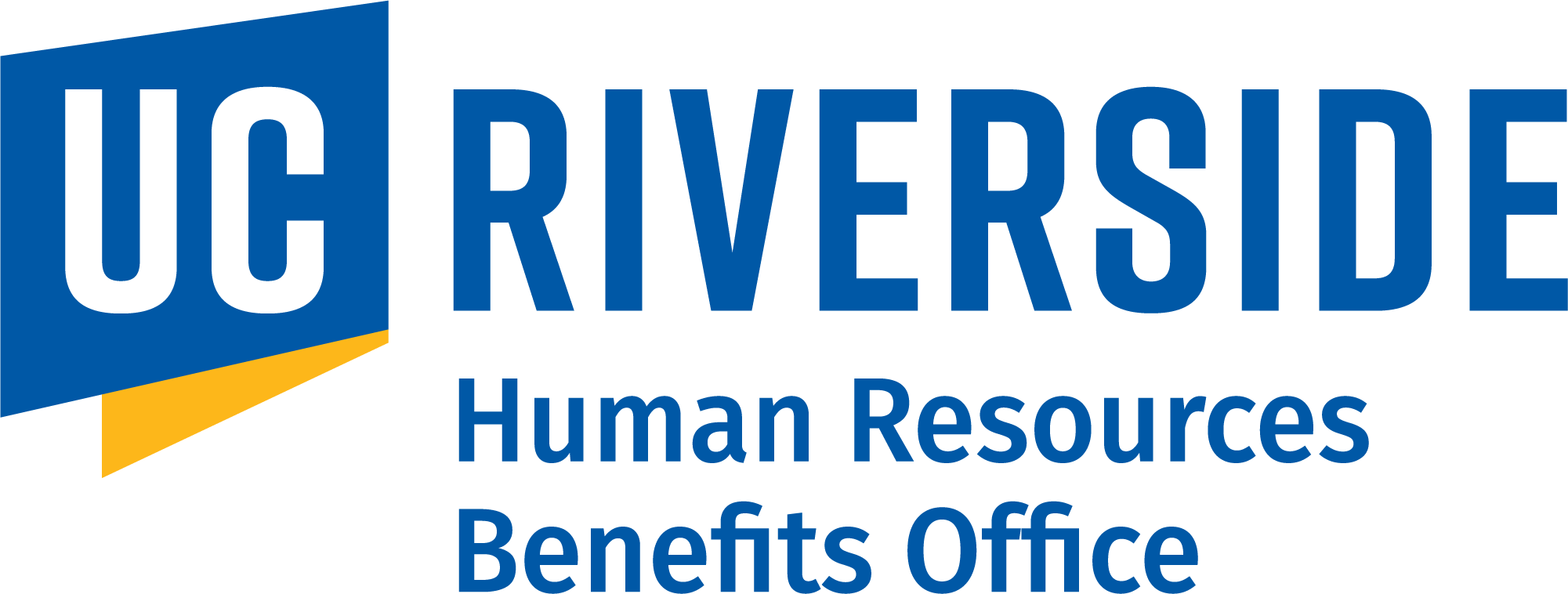 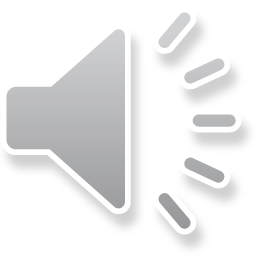 Critical Illness
New Coverages
Benefit Modifications
Infectious Diseases
Anthrax
Lupus
Lyme’s Disease
Meningitis
MRSA
Wellness Benefit
Doppler
EEG
Hemoglobin A1C
National Cancer Institute Evaluations
Pre-Existing Cancer
Waived 

COVID-19
25% with 5+ day IP stay

Severe Coronary Artery Disease
50%  100%

Mammography
$200  $100
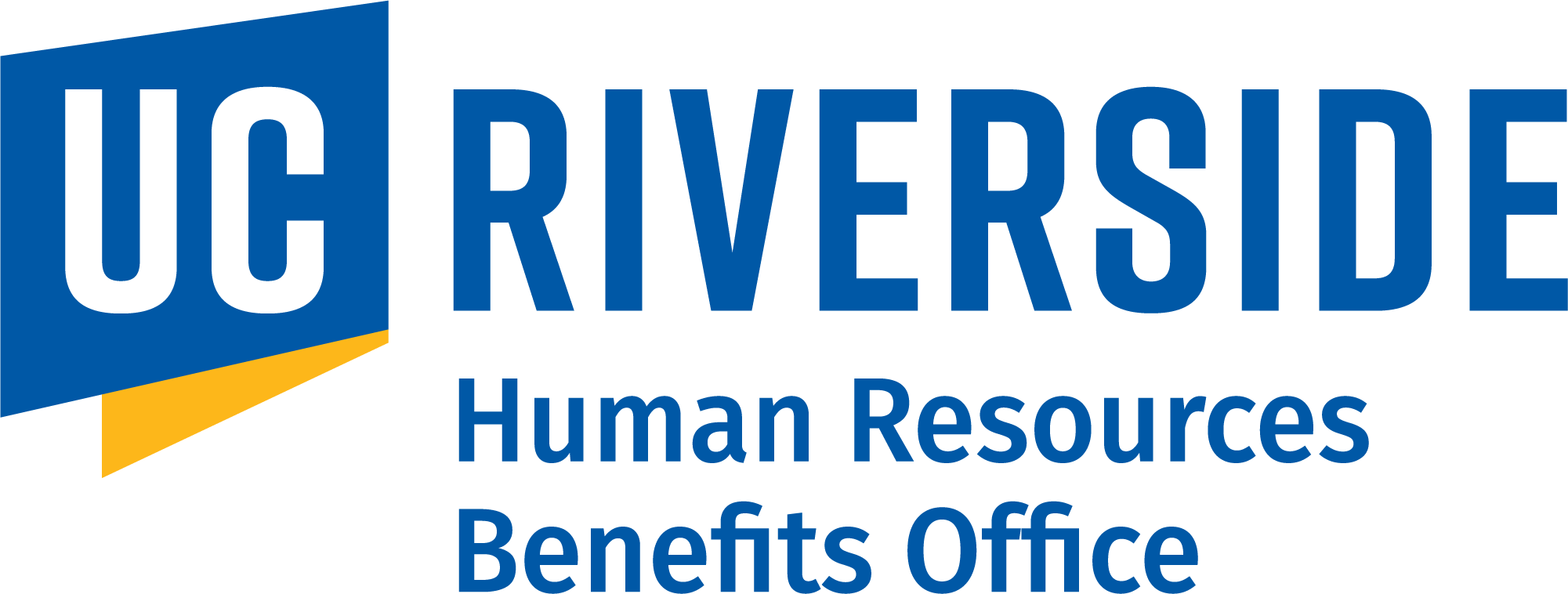 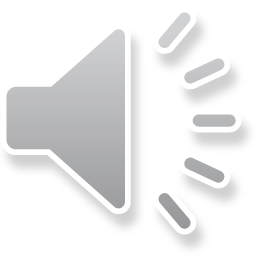 Hospital Indemnity
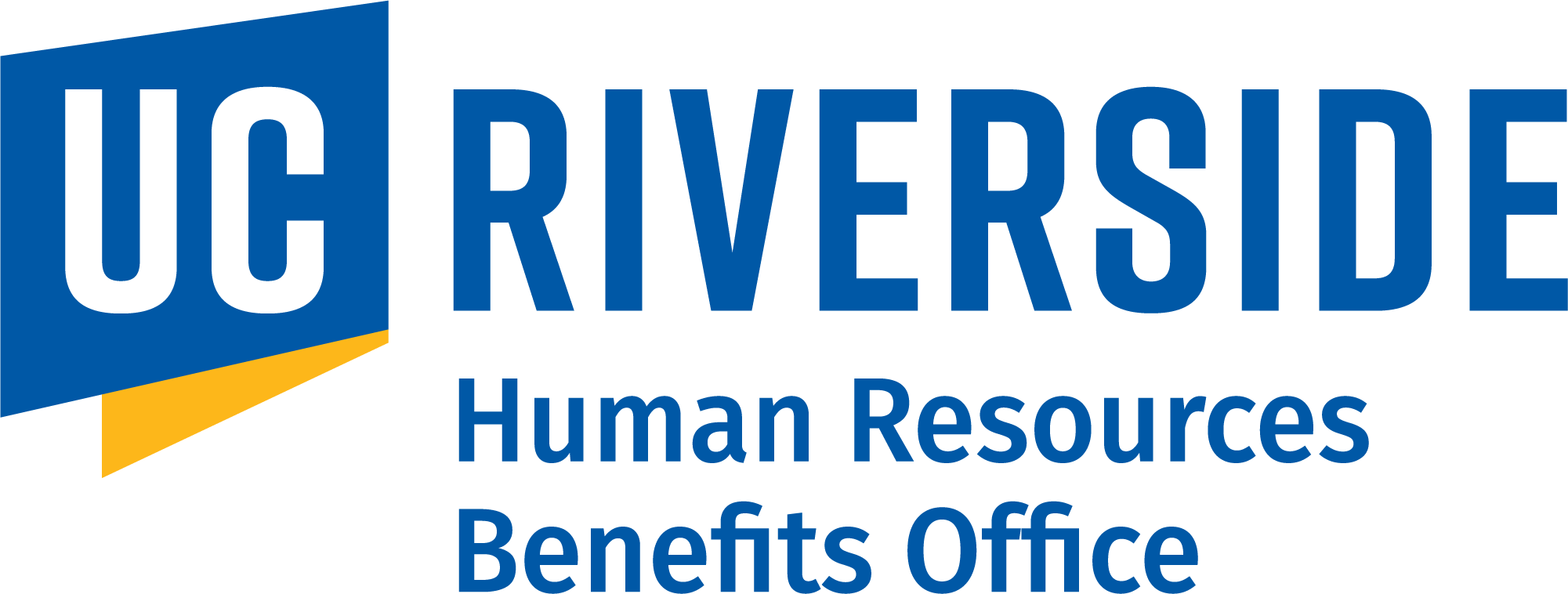 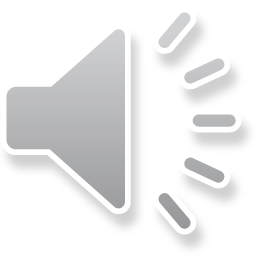 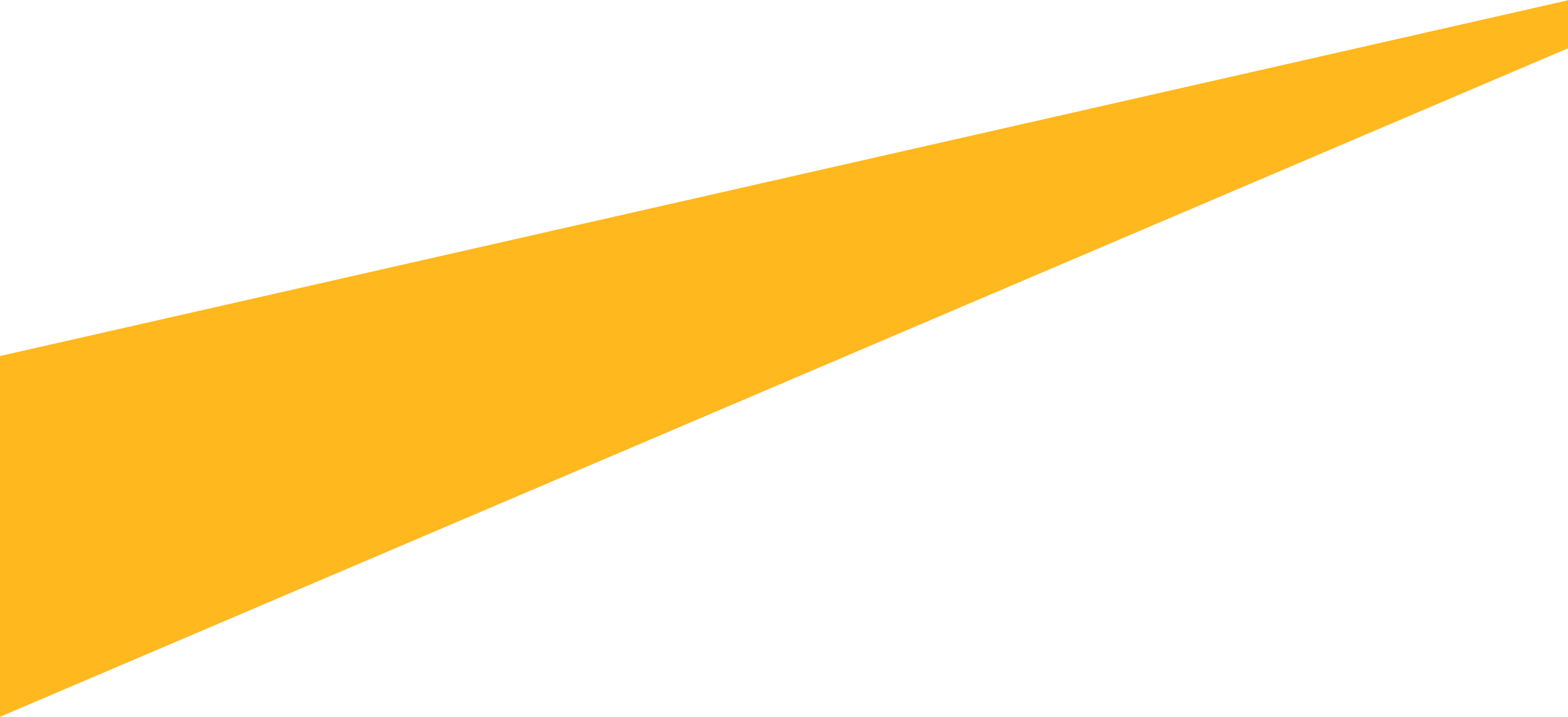 2024 Additional Benefit Offerings
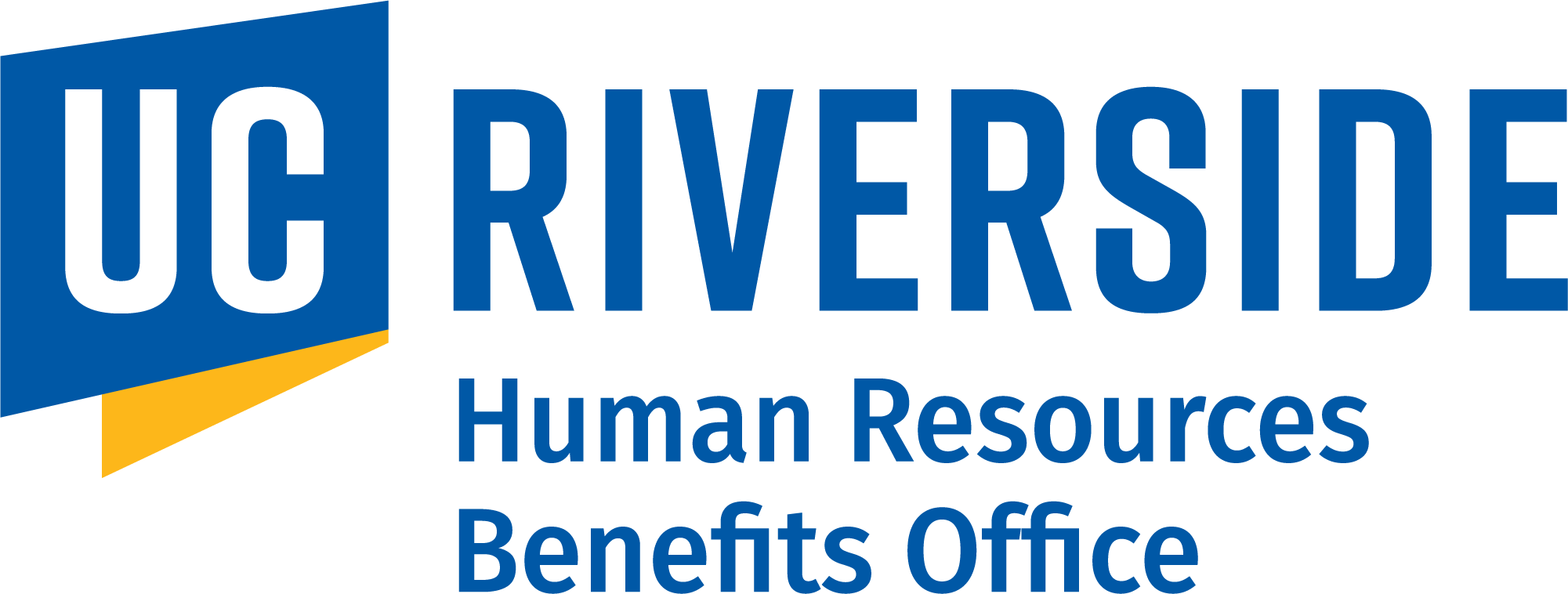 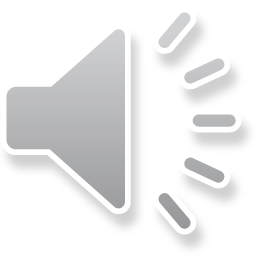 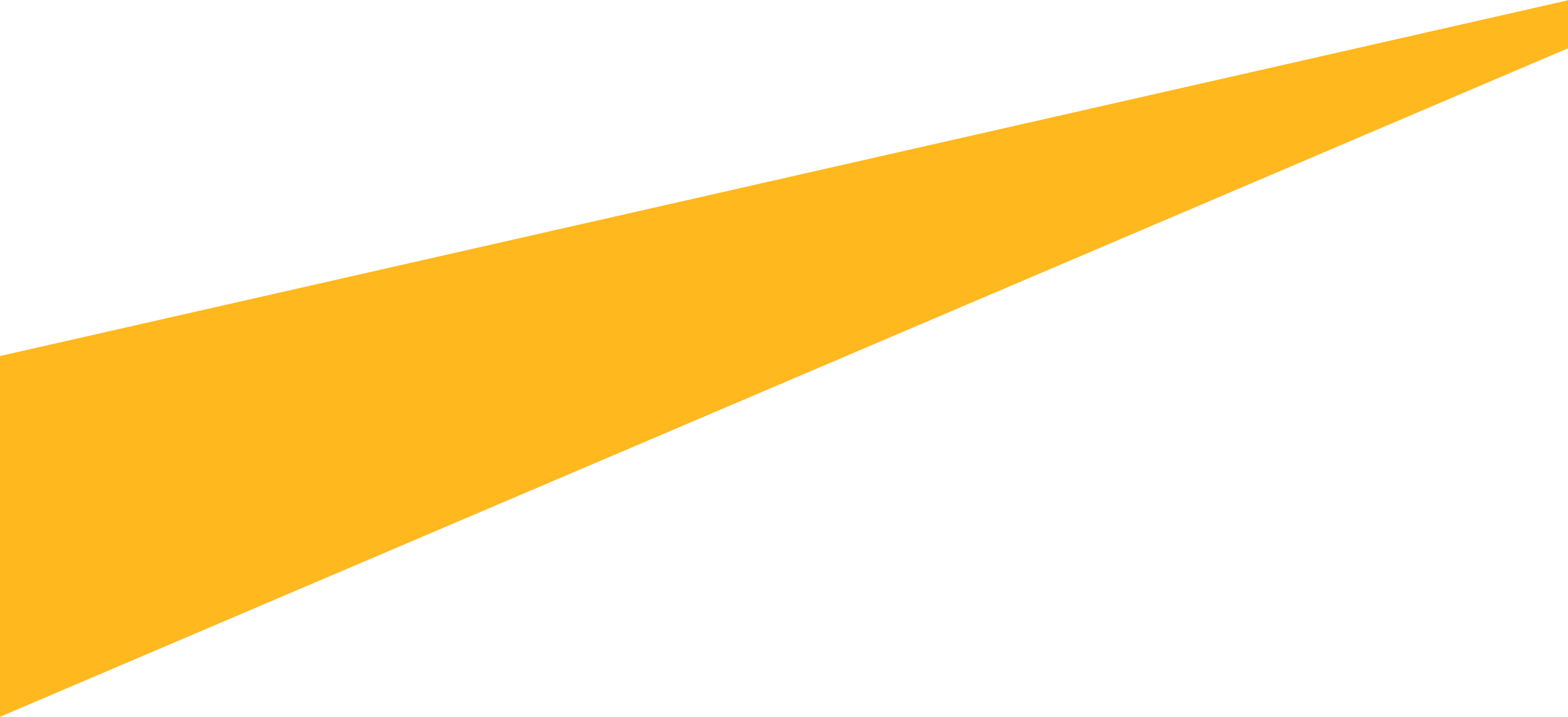 UCR Central HR Benefits Team
Tina Rodriguez, Benefits Manager

Ranada Palmer, Health Care Facilitator/Benefits Lead 

Contact Us:
benefits@ucr.edu
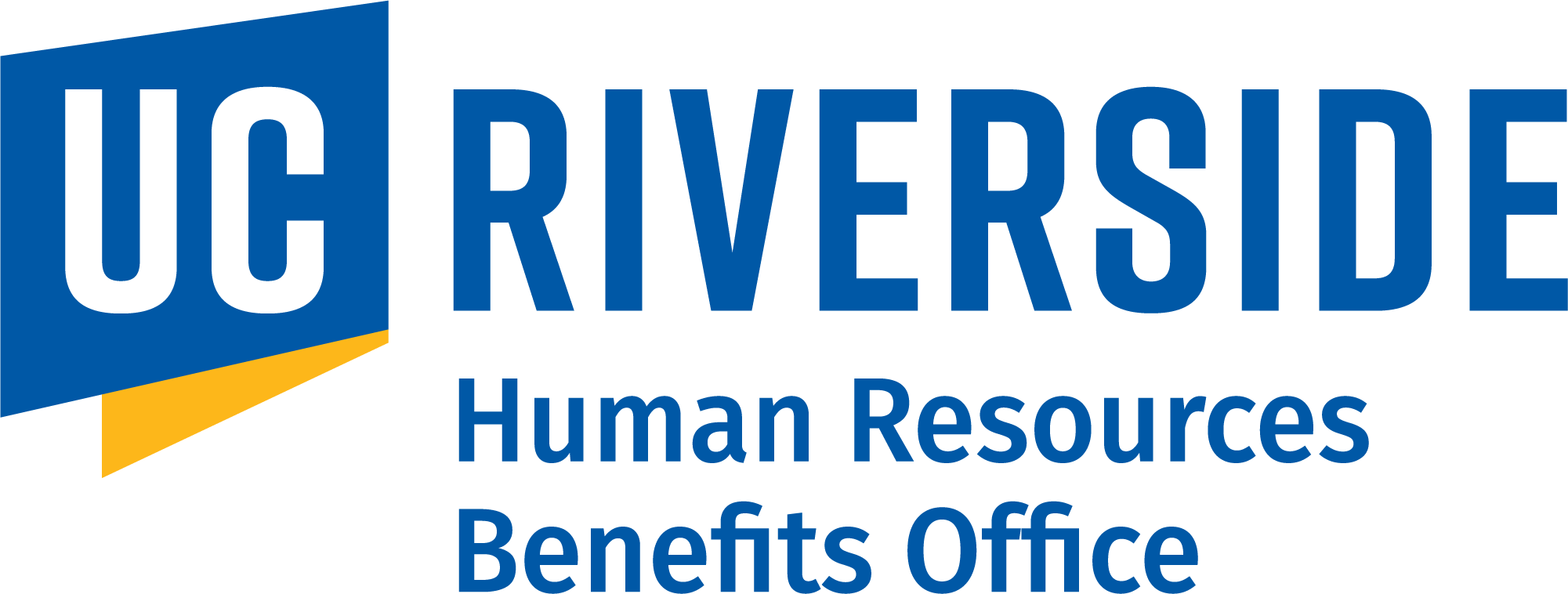 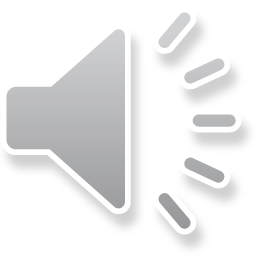 THANK YOU!

Please email any questions to benefits@ucr.edu
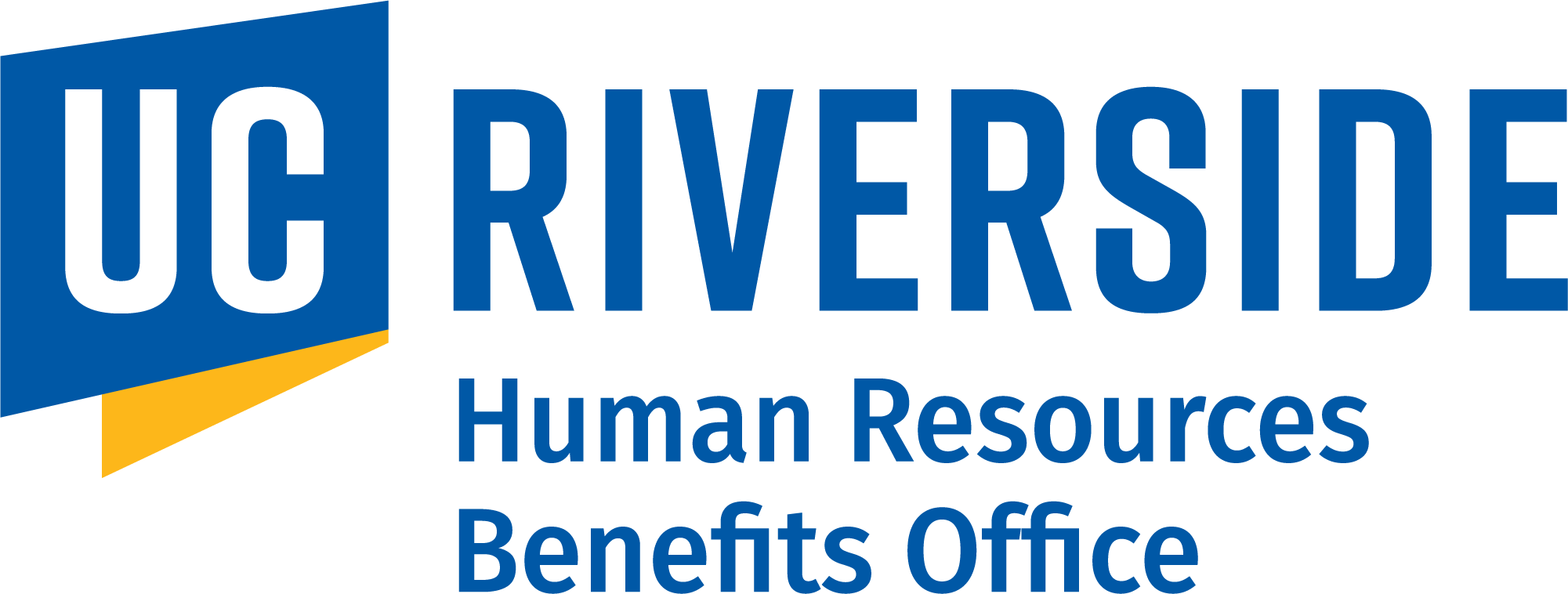 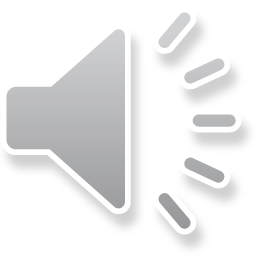